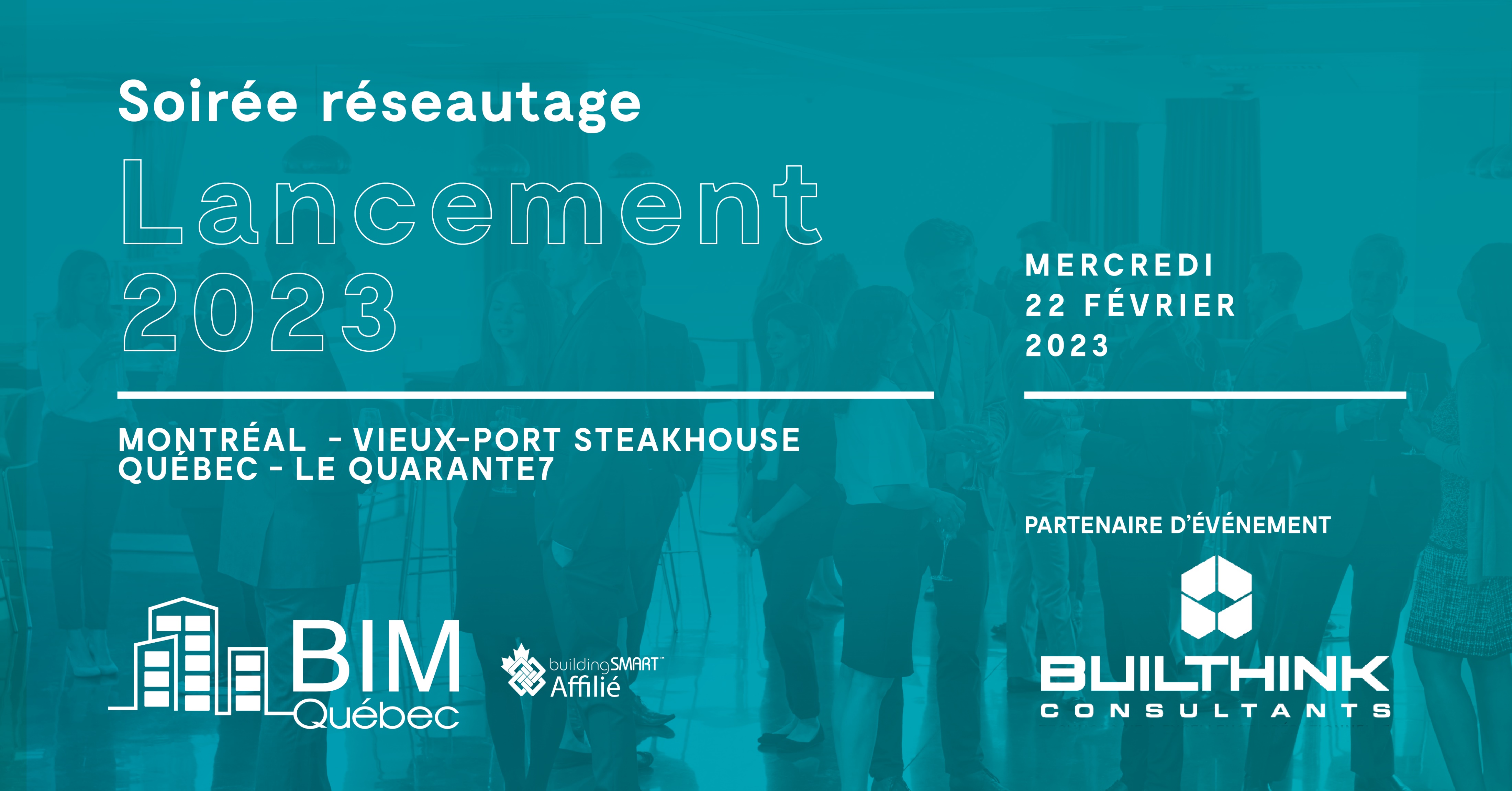 Déroulement de la soirée
18h20 : Activités 2023 du Groupe BIM du QuébecMartin Lafleur, Directeur général du Groupe BIM du Québec

18h30 : Bâtisseurs de visionsLouis Parent, Fondateur et associé, Consultants Builthink

18h45 : Cocktail dinatoire
2
Mise à jour sur les activités de votre association
PARTENAIRES INDUSTRIELS
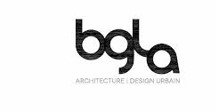 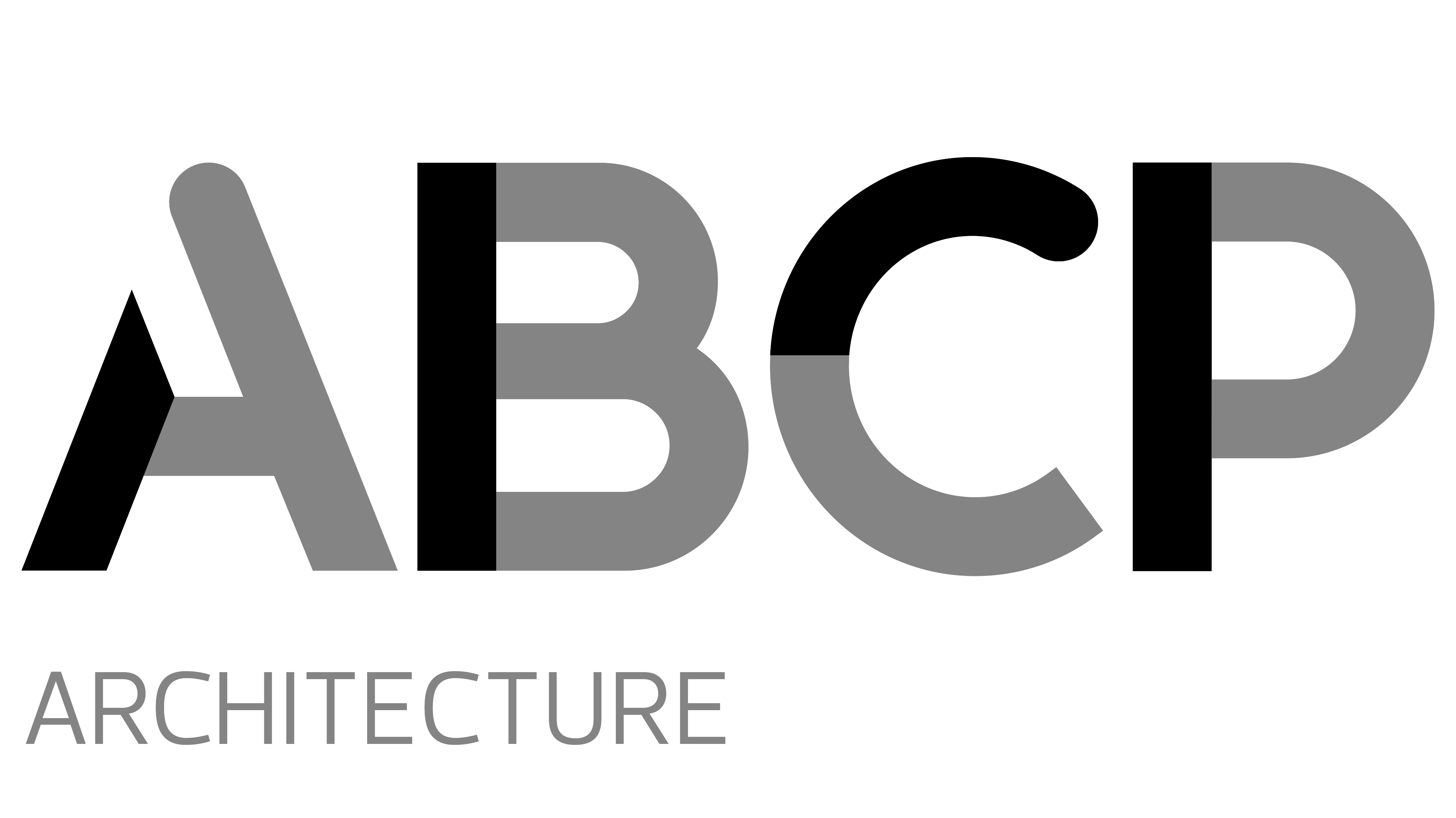 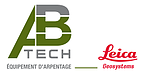 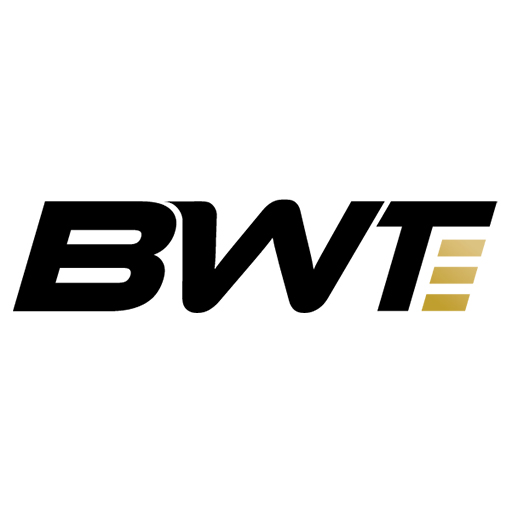 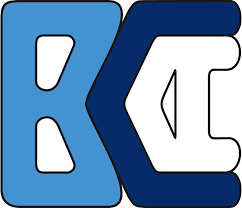 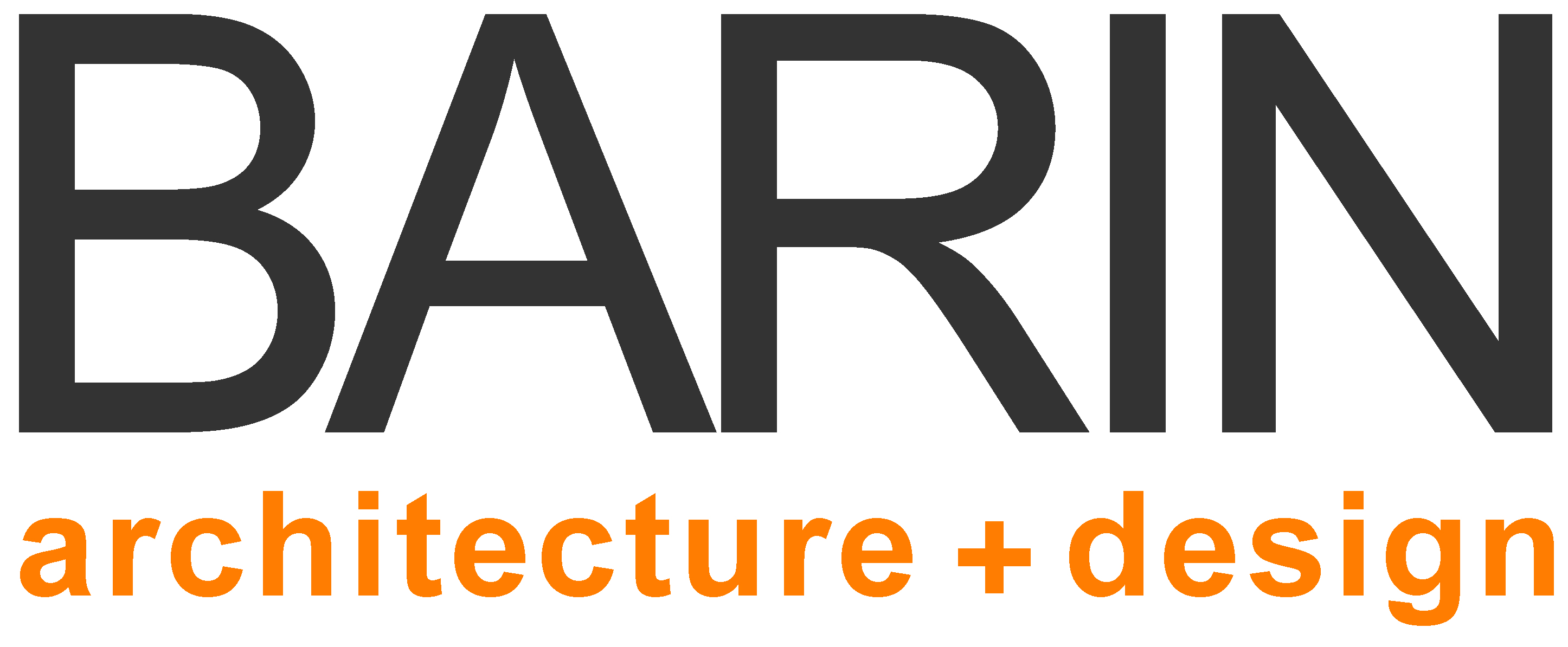 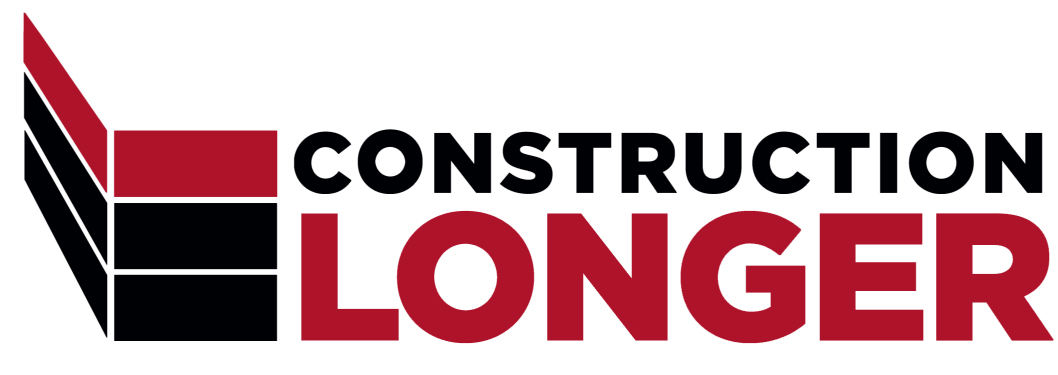 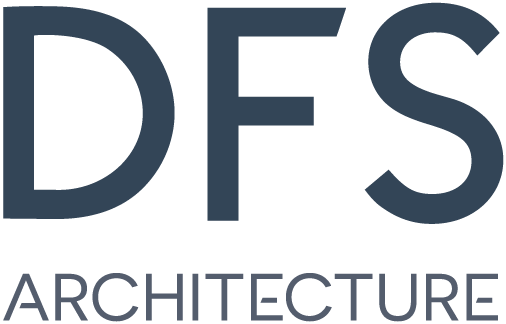 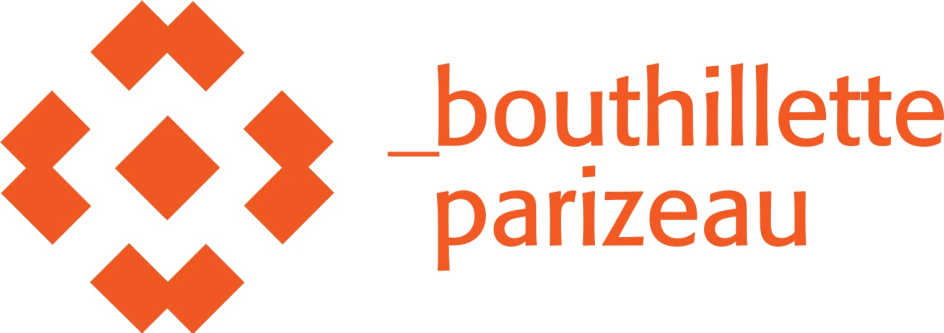 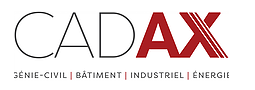 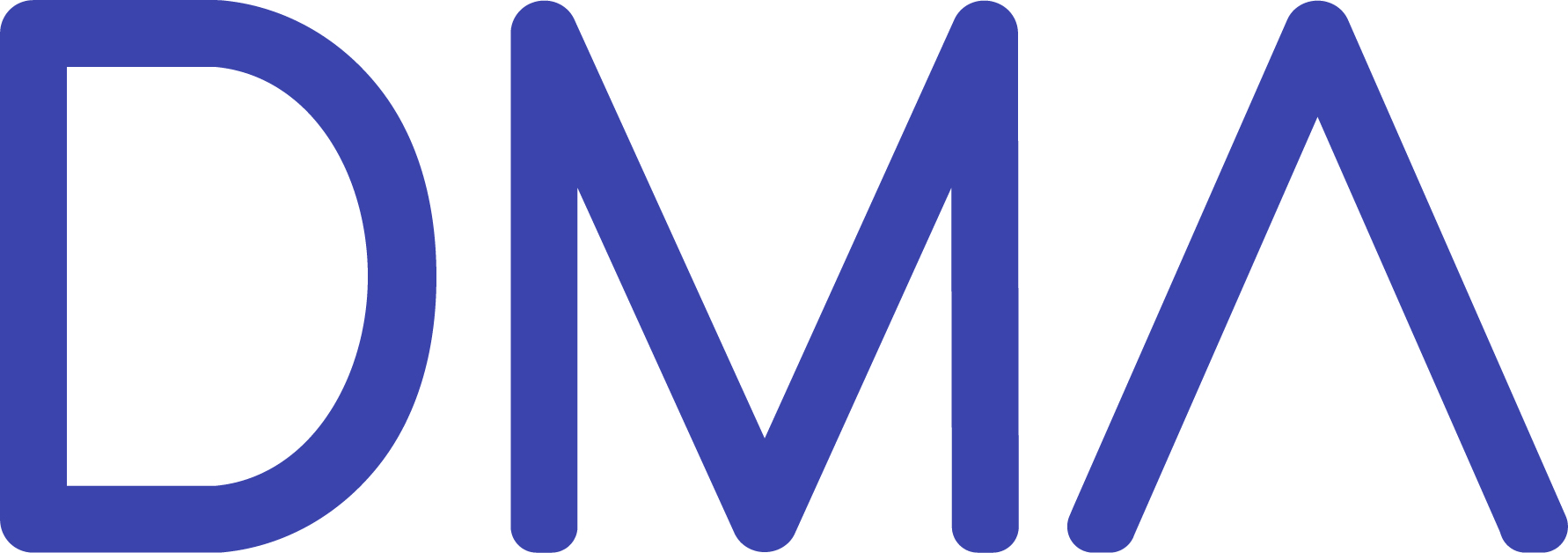 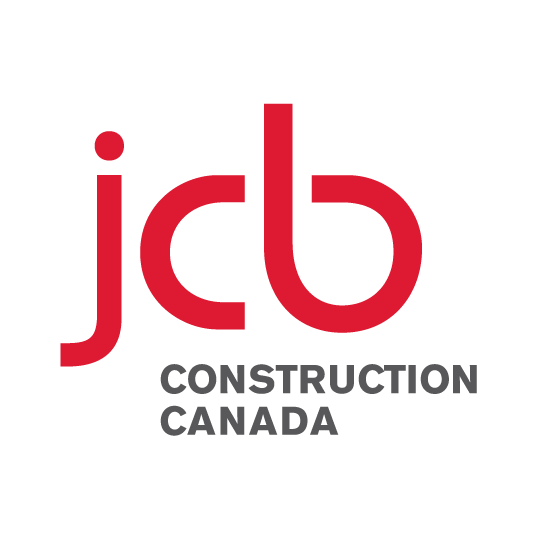 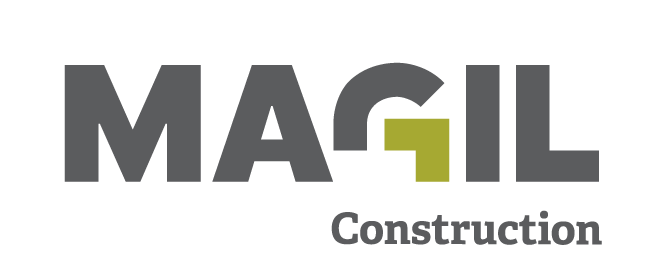 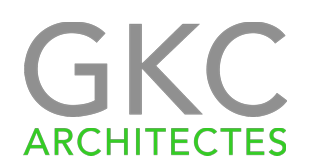 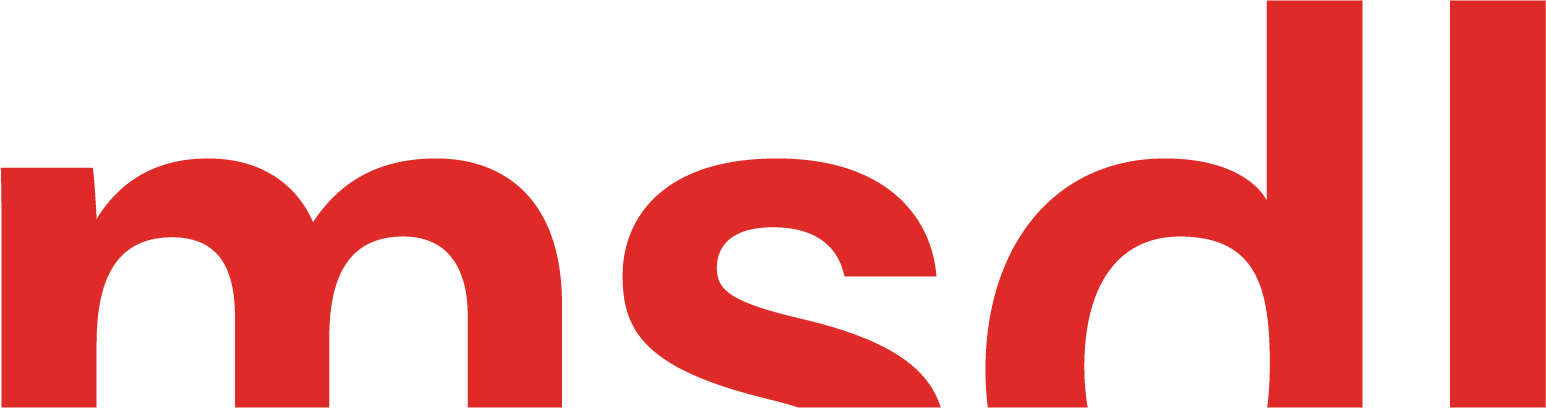 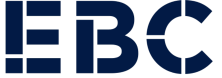 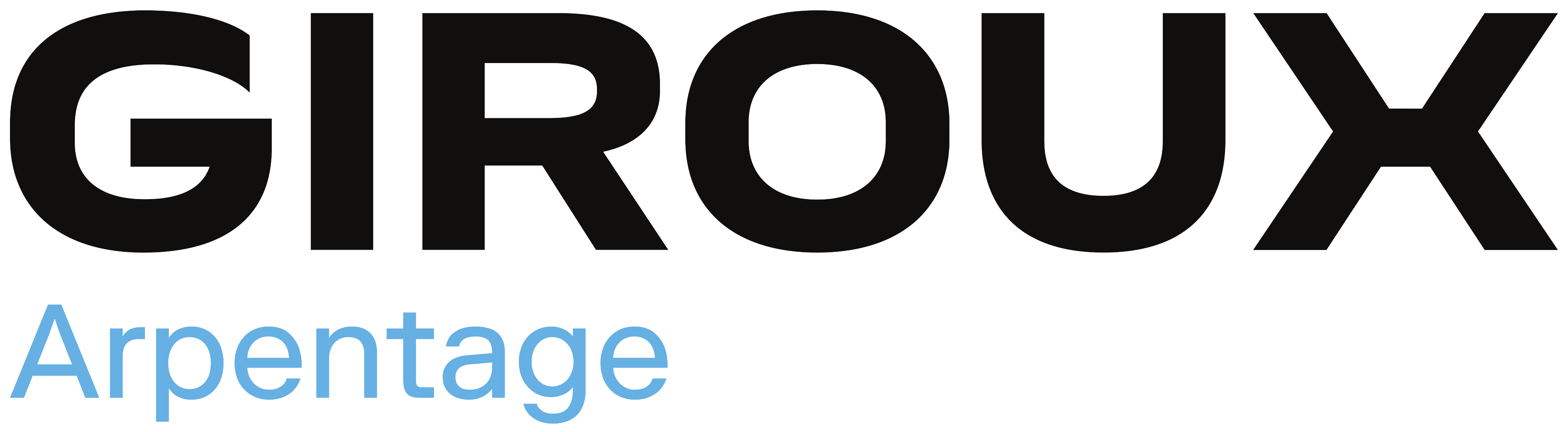 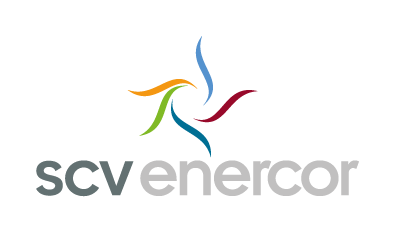 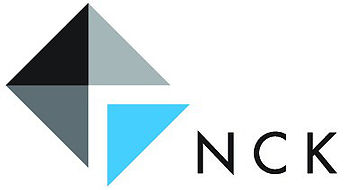 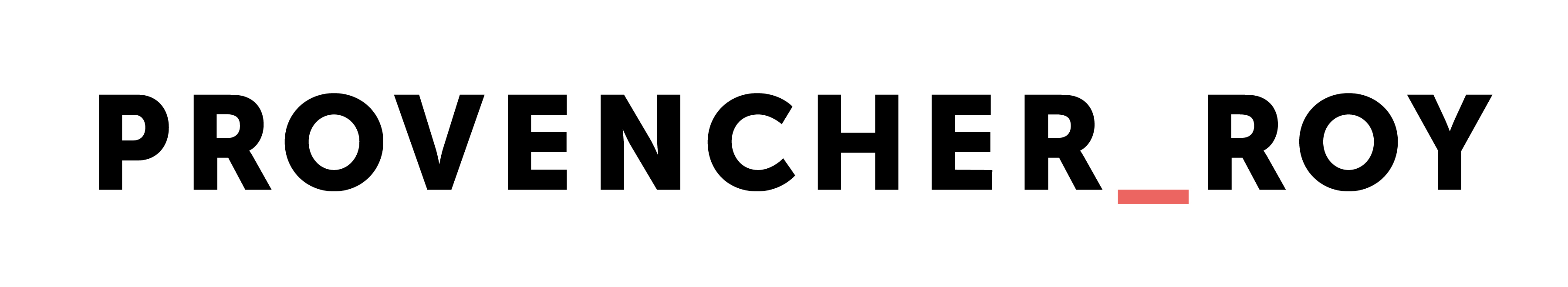 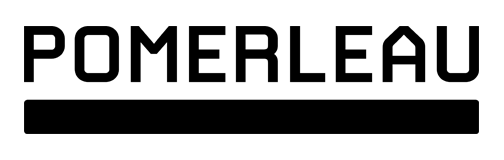 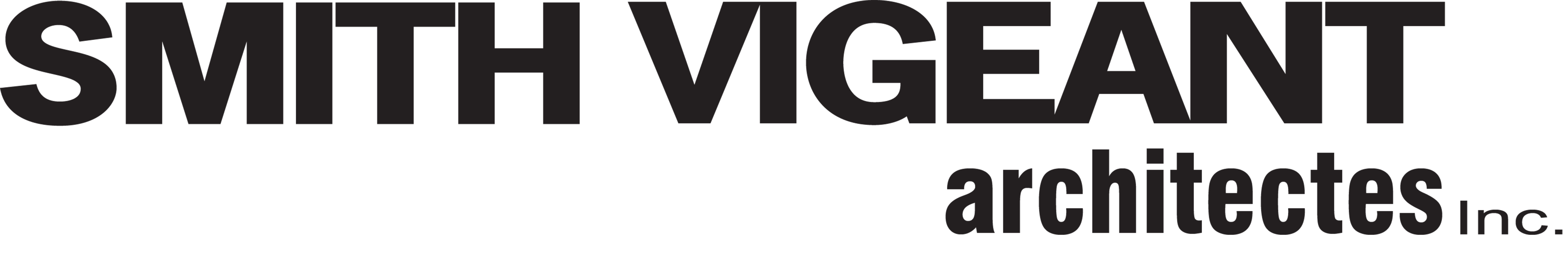 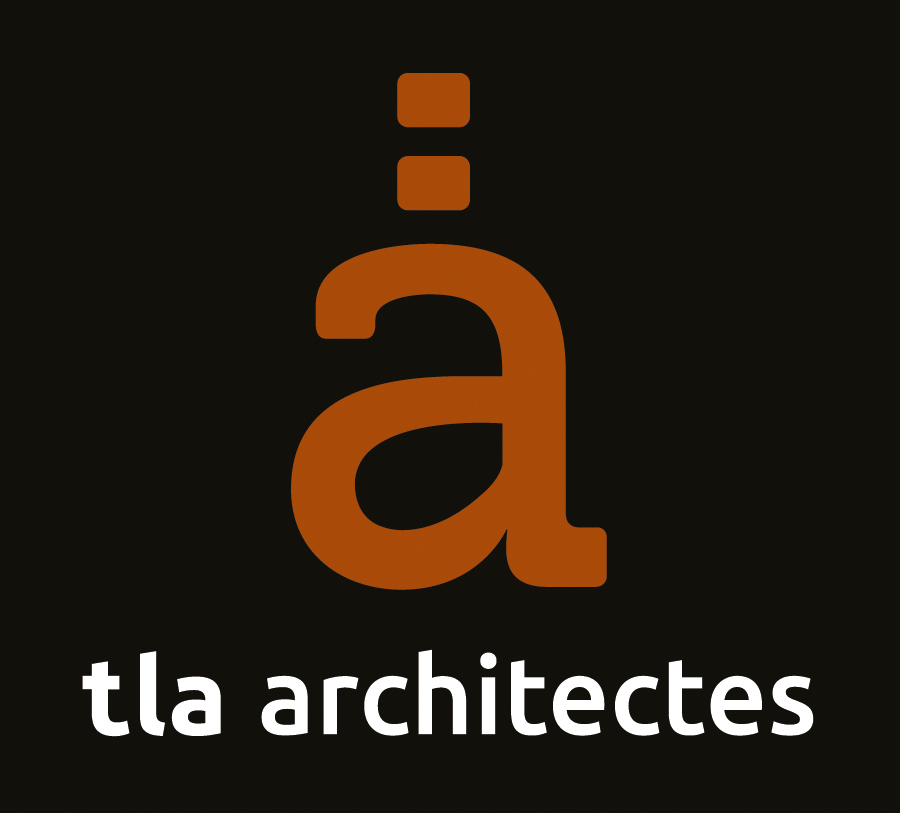 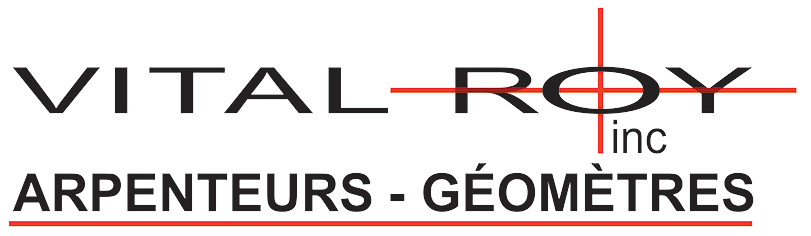 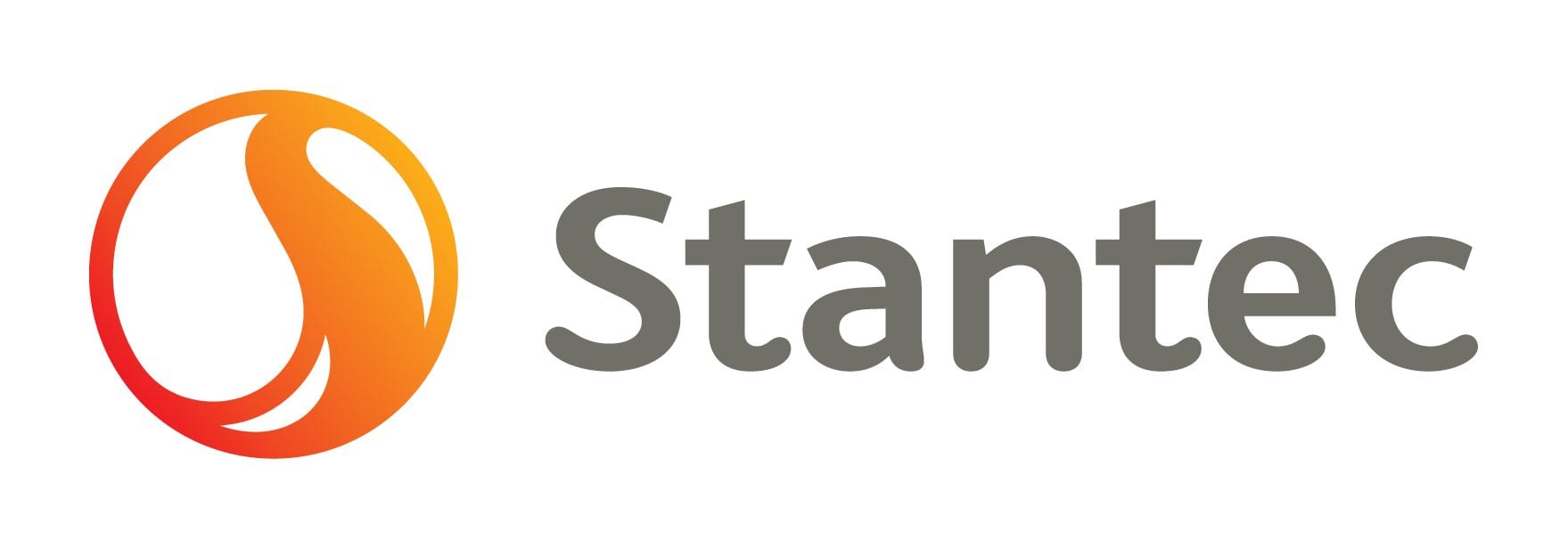 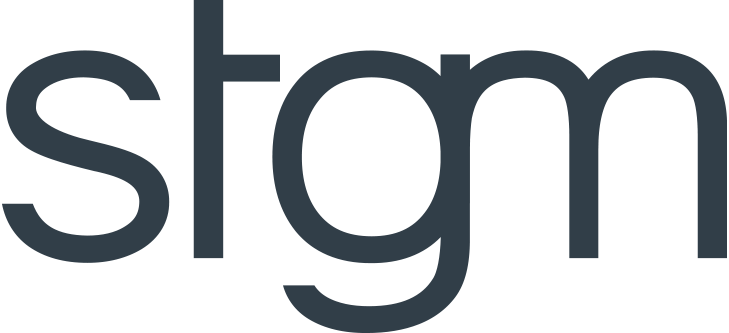 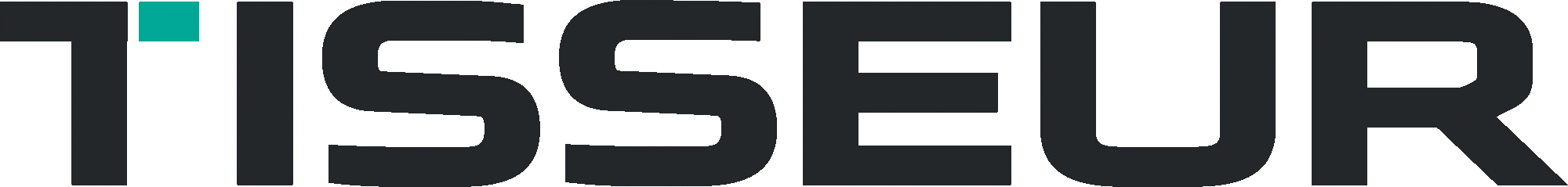 [Speaker Notes: La communauté s’agrandit: 
Depuis le début de l’année 31 nouveaux membres se sont joints au groupe et
Depuis notre dernière rencontre en février, 7 nouveaux partenaires financiers ont rejoint le Groupe BIM du Québec

Nouveaux partenaires industriels : Barin Architecture et Design et Smith Vigeant Architectes]
PARTENAIRES FOURNISSEURS
DE SOLUTIONS
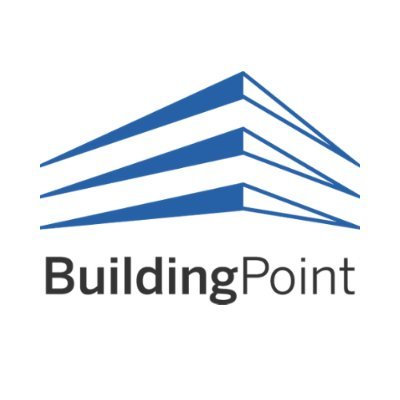 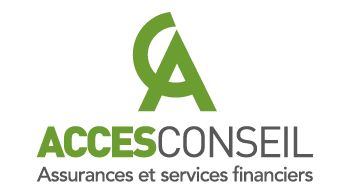 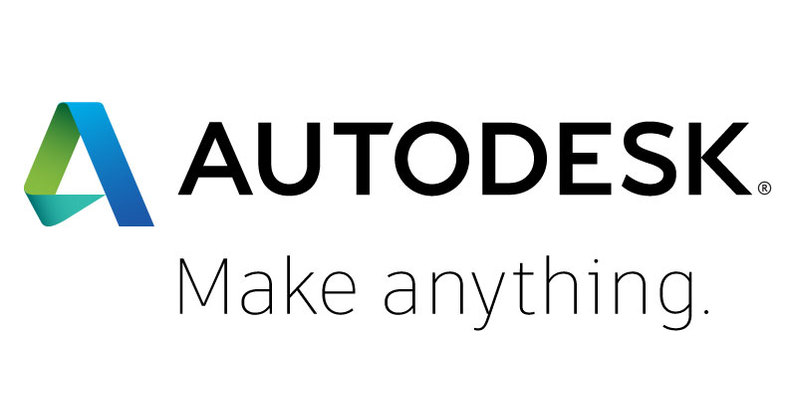 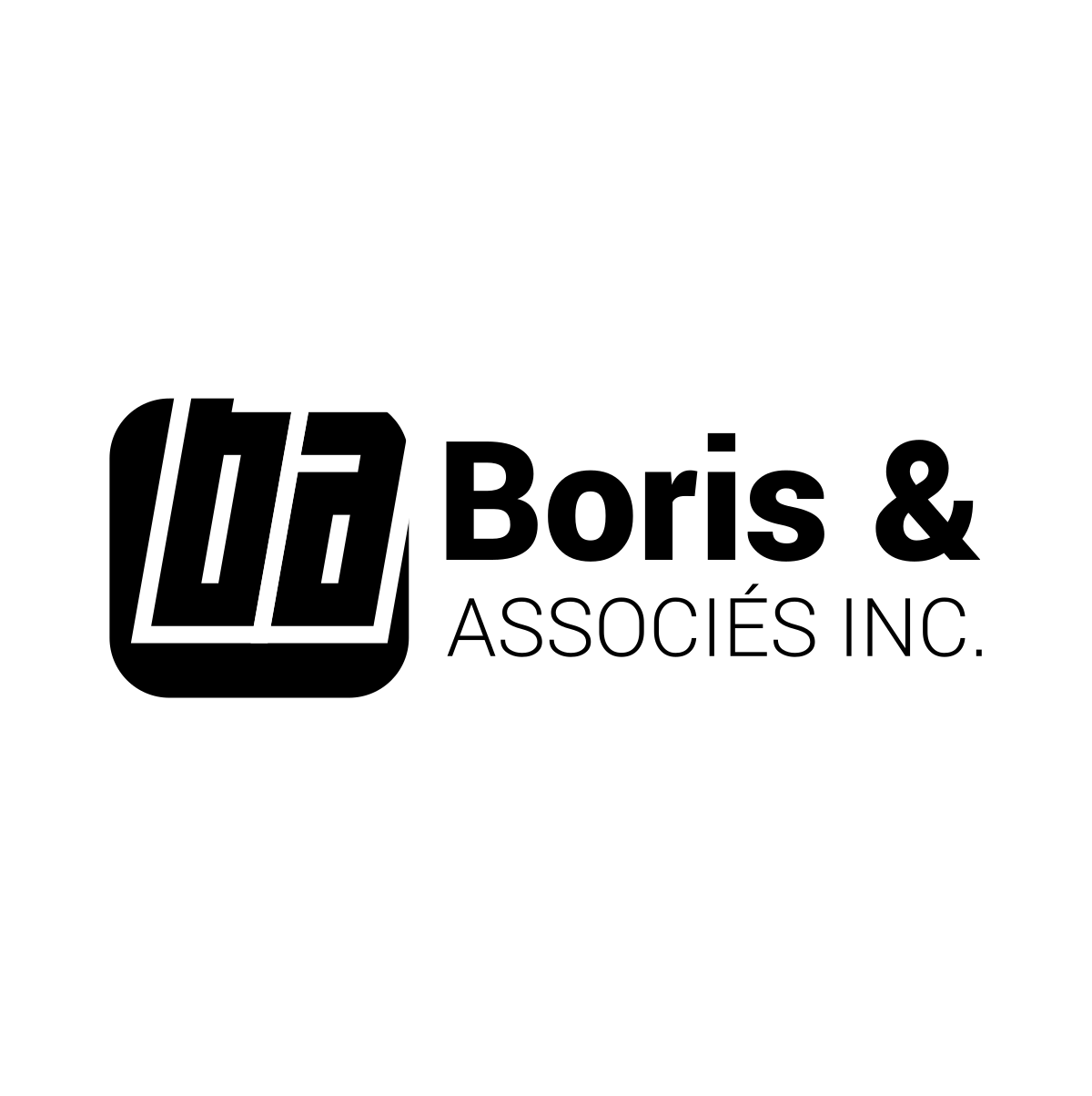 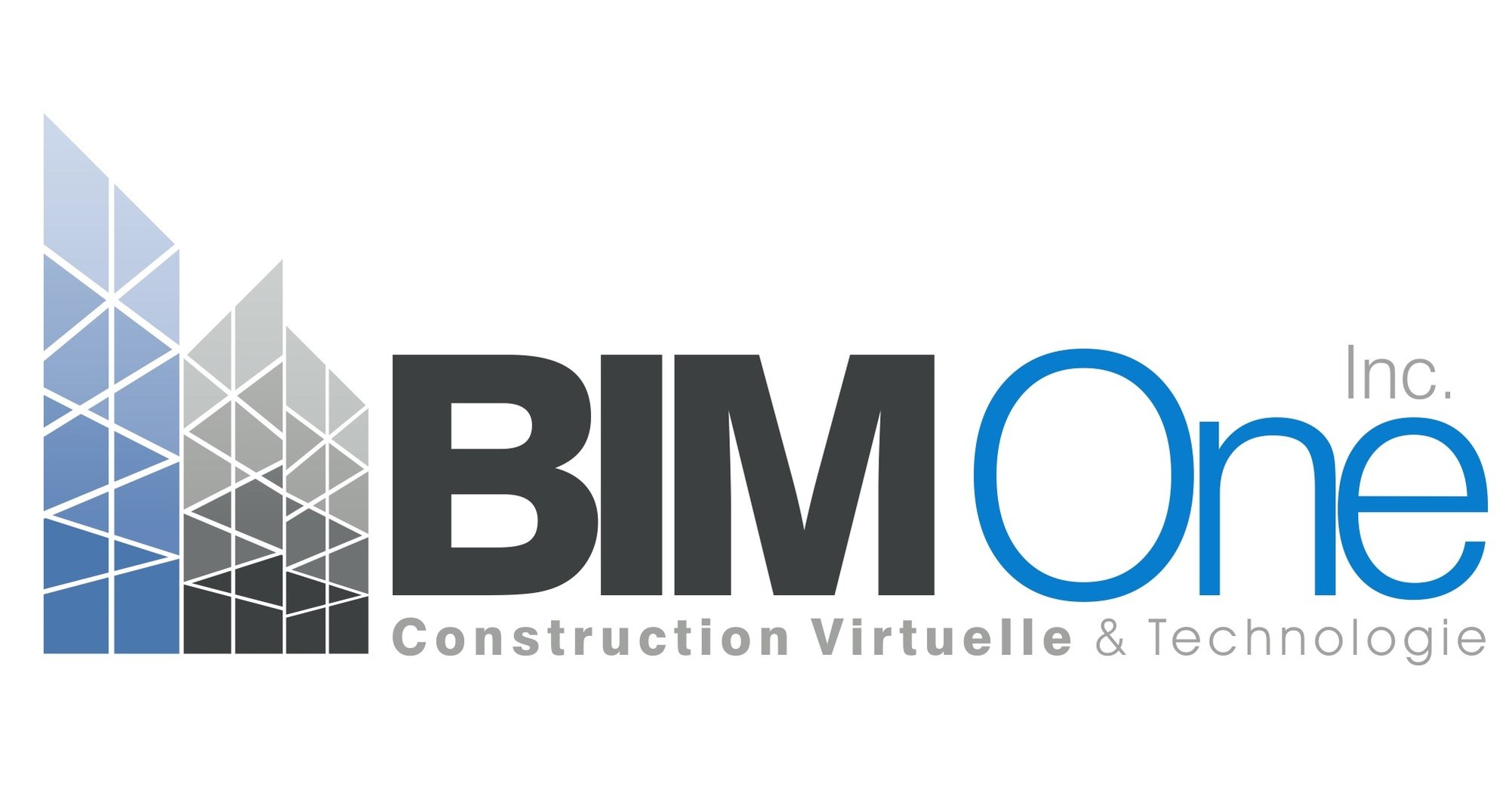 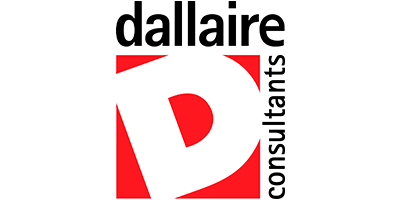 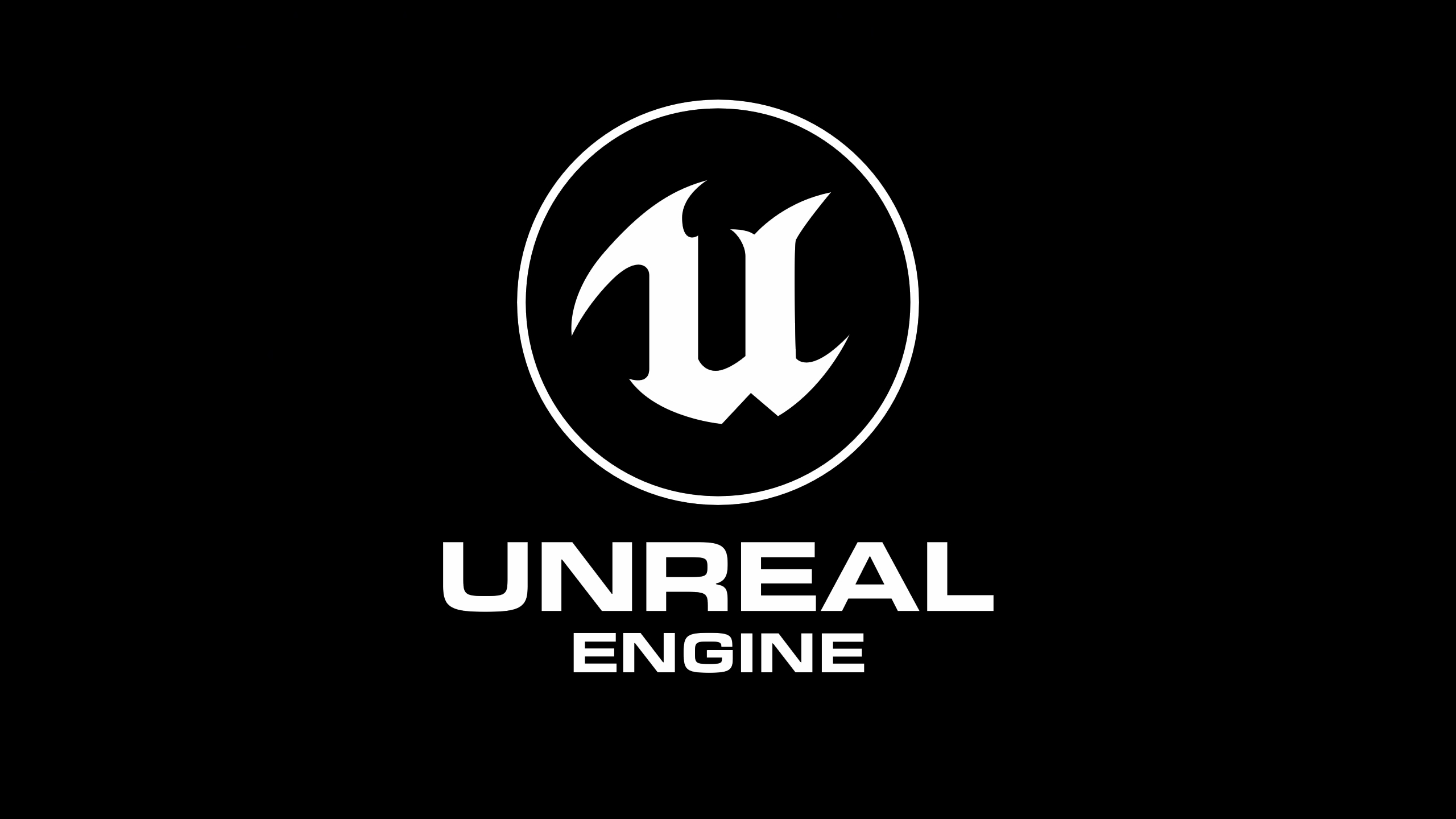 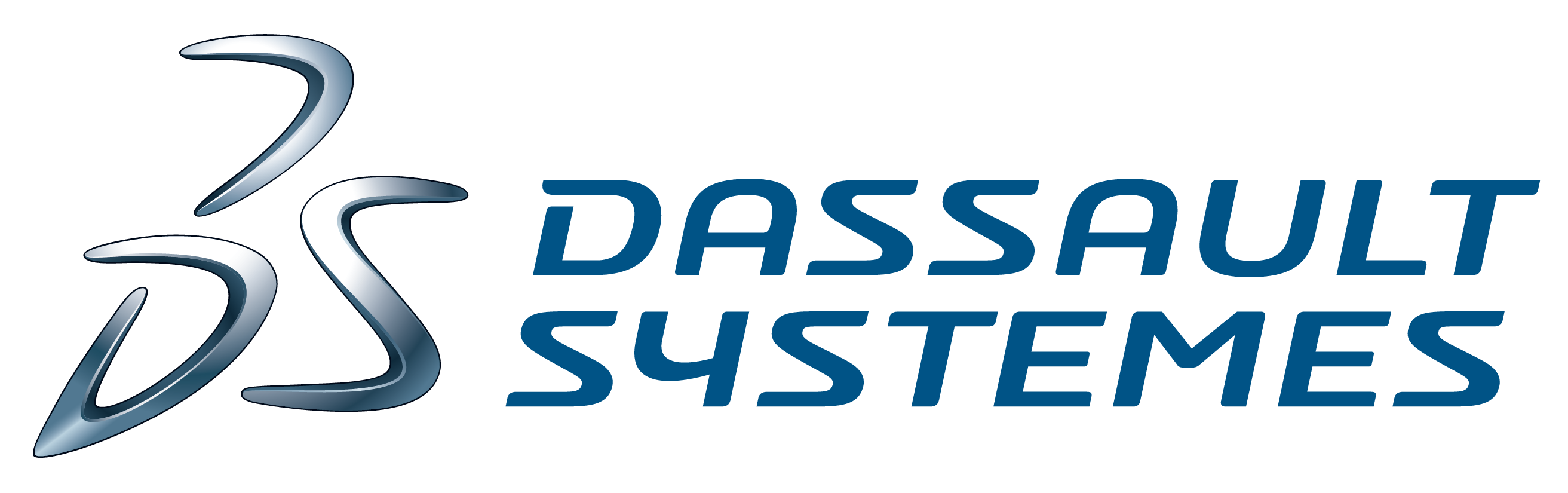 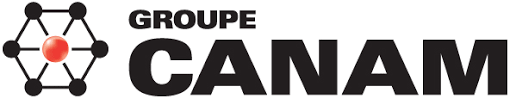 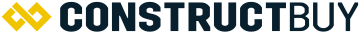 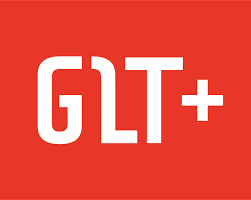 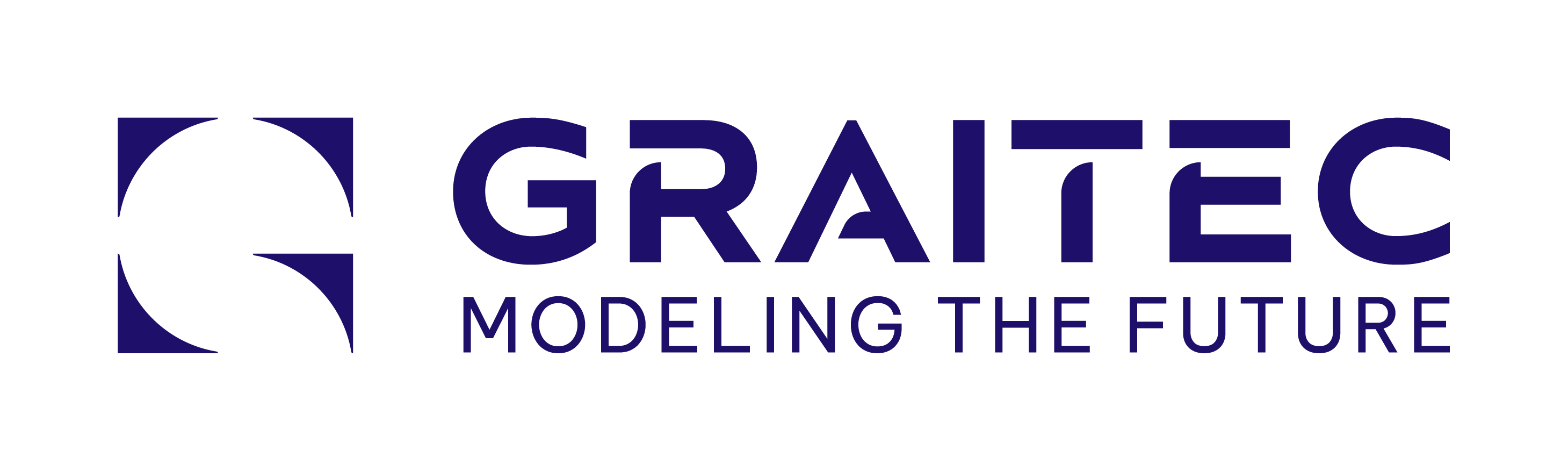 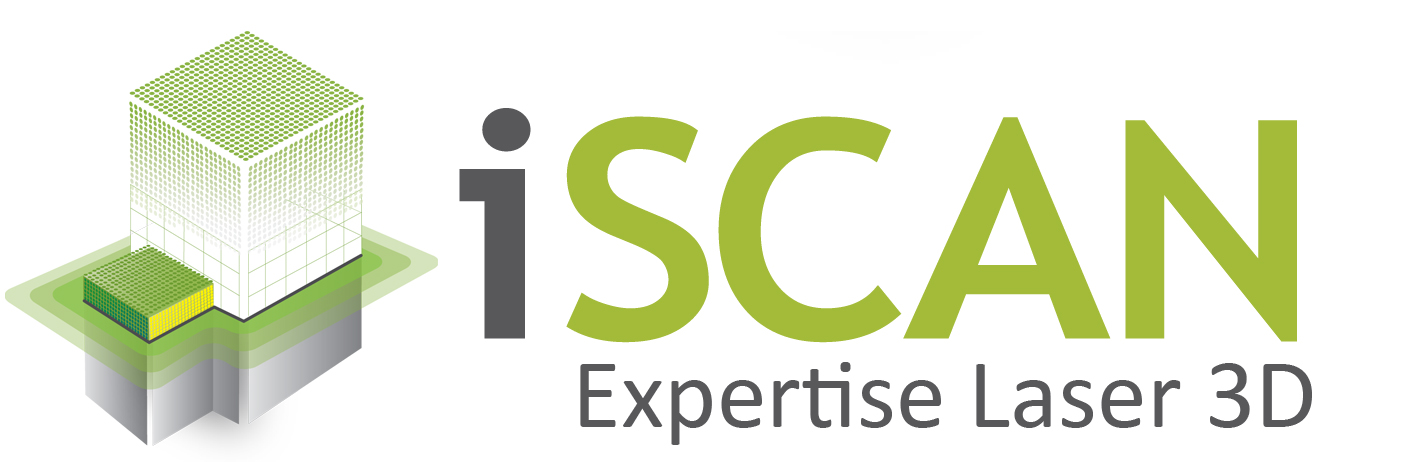 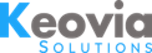 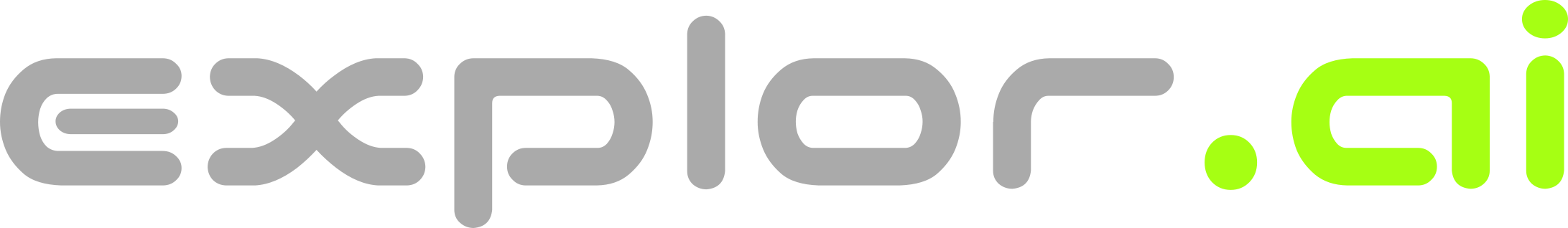 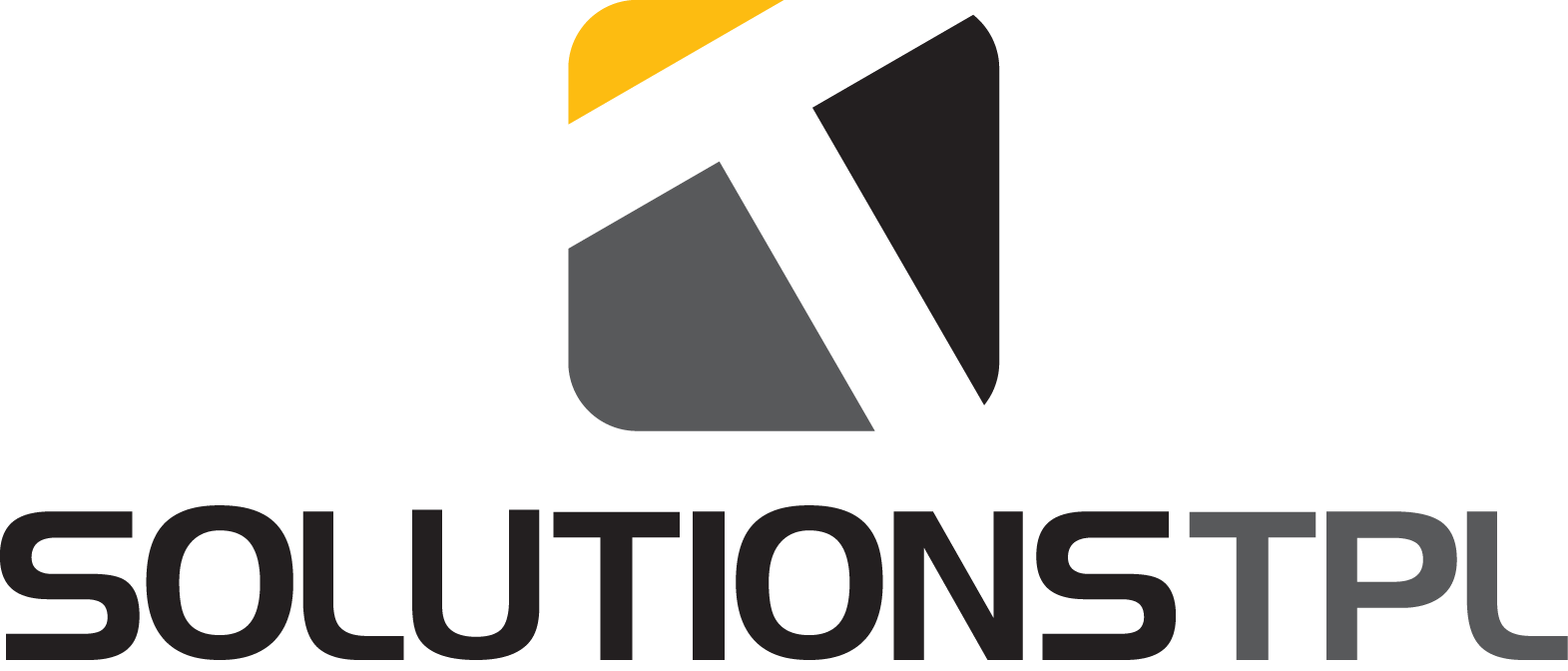 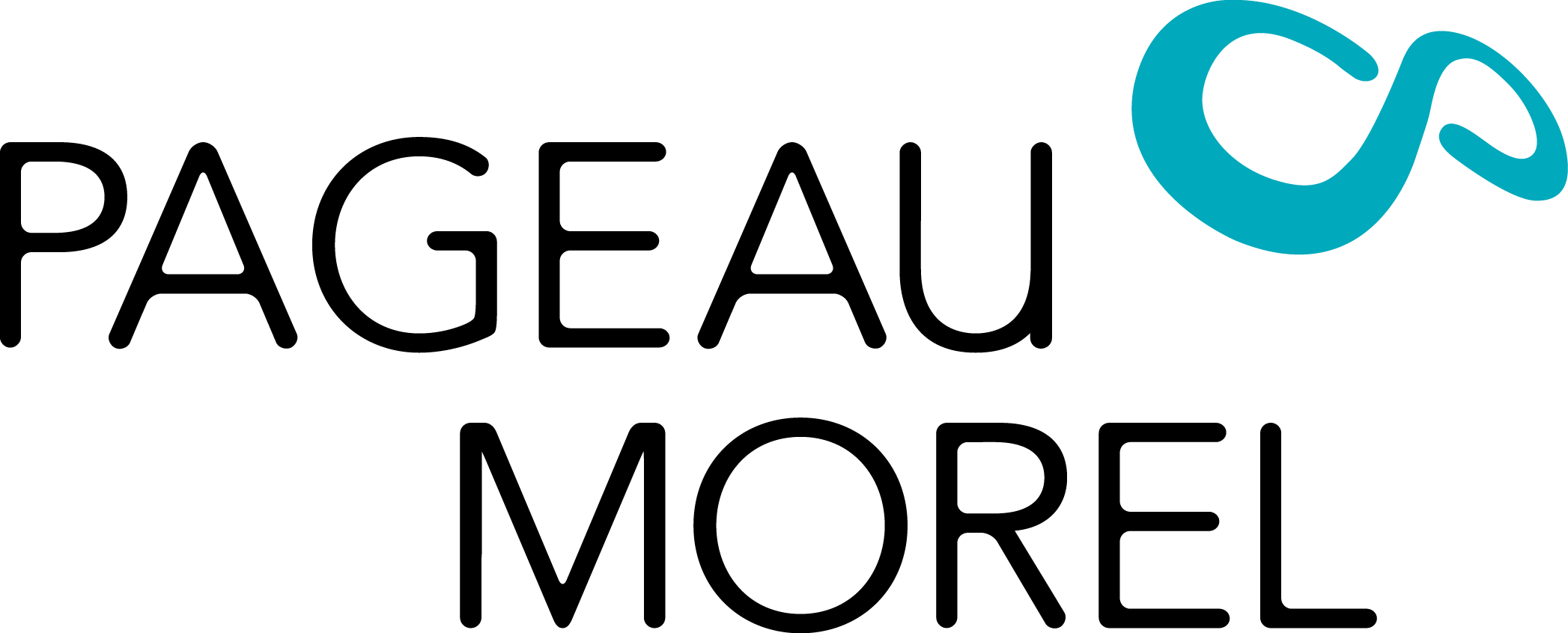 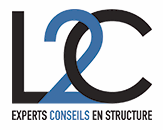 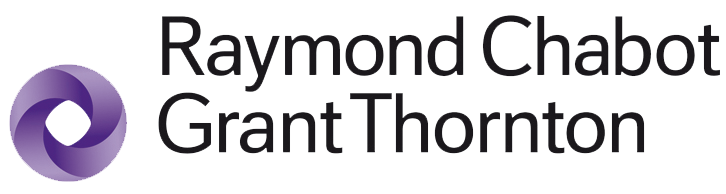 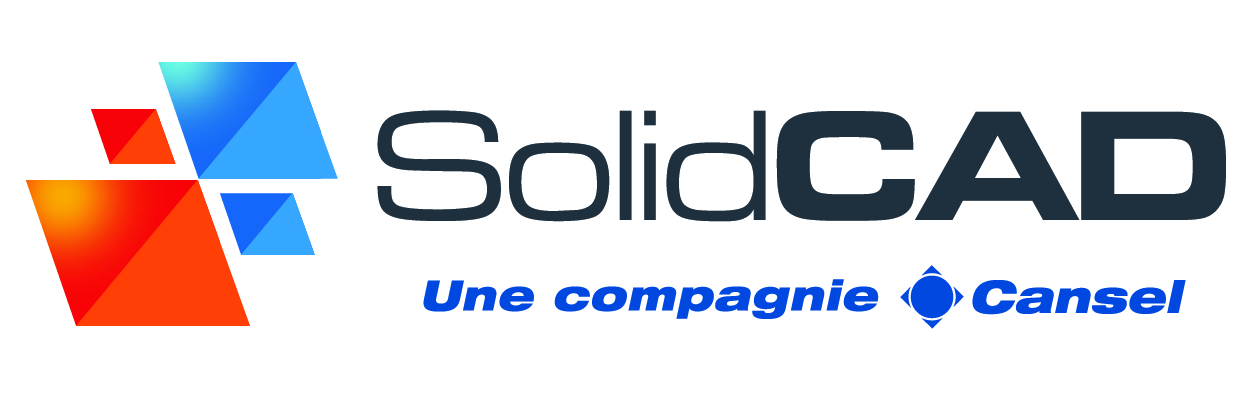 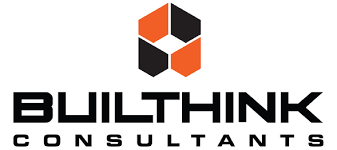 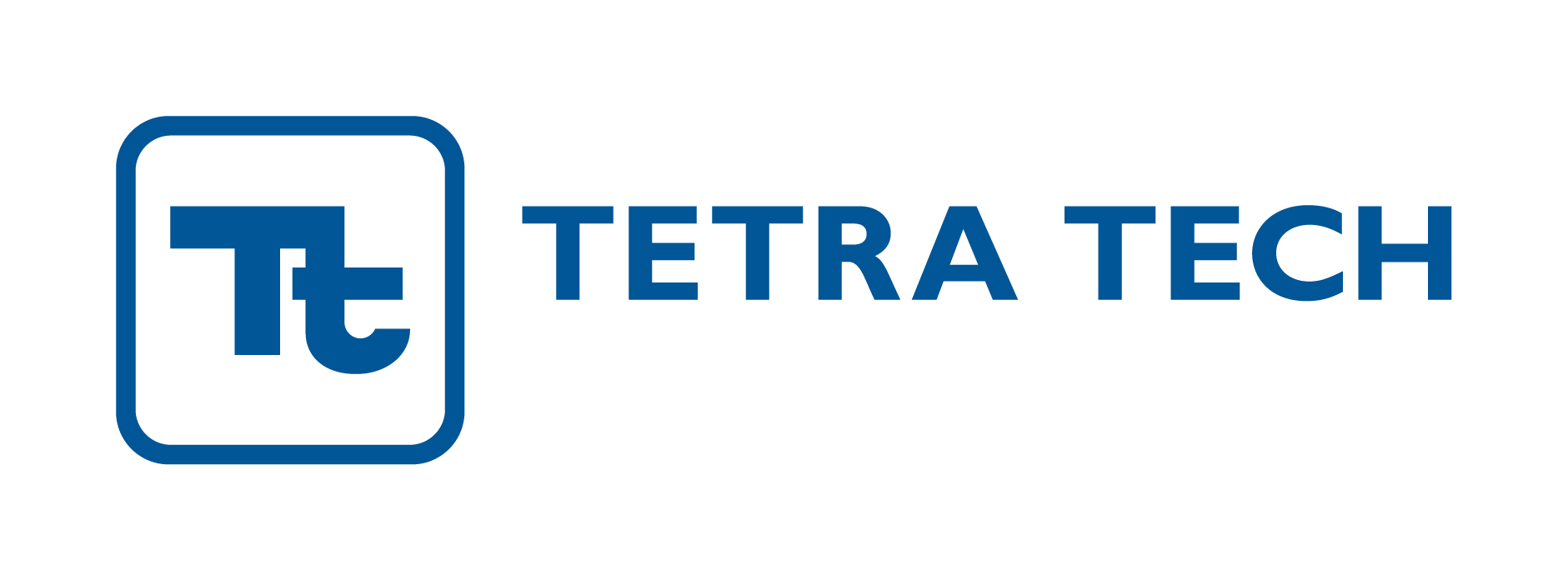 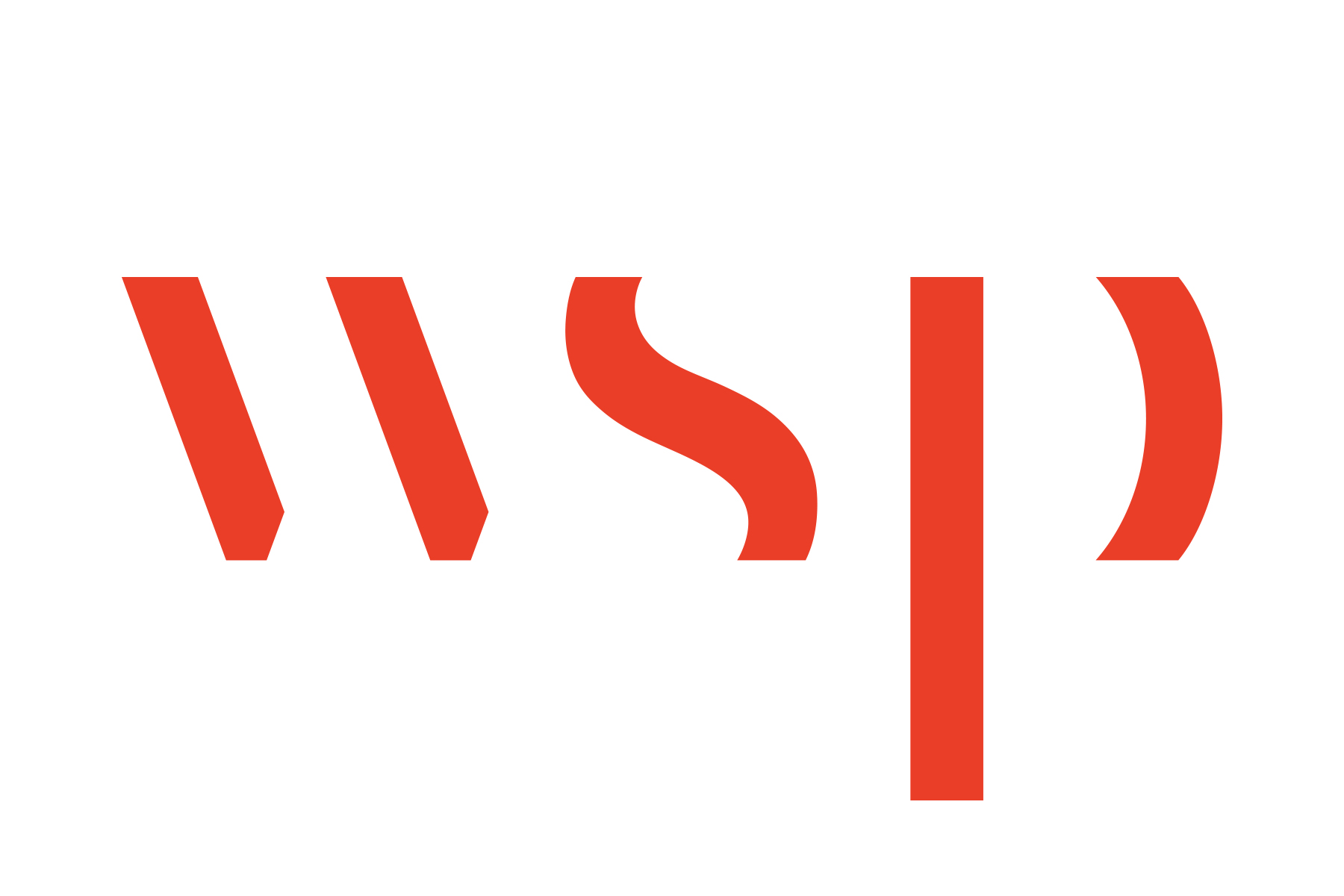 [Speaker Notes: Nouveaux partenaires « Fournisseurs de solutions » : Access Conseil, Dassault Systèmes et Building Point]
PARTENAIRES
DONNEURS D’ORDRES
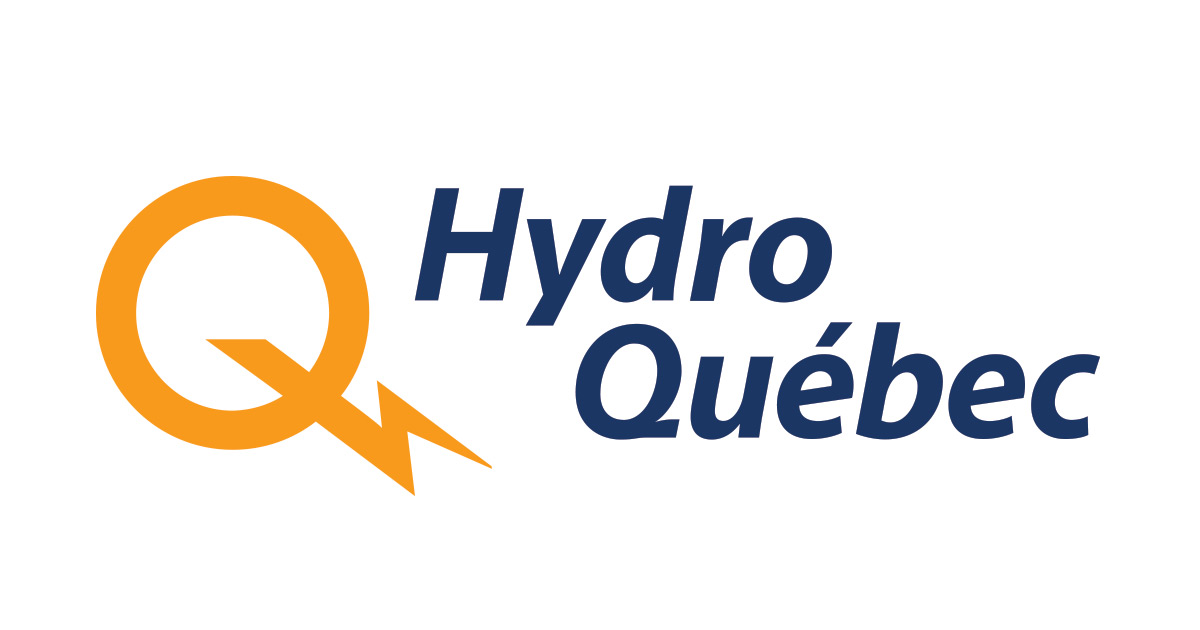 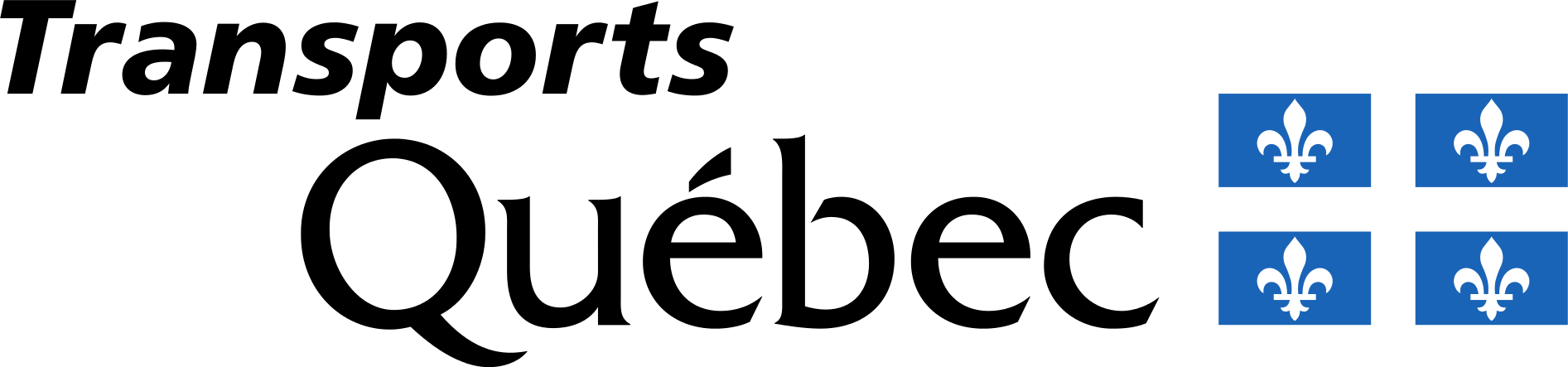 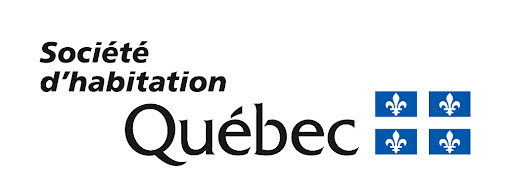 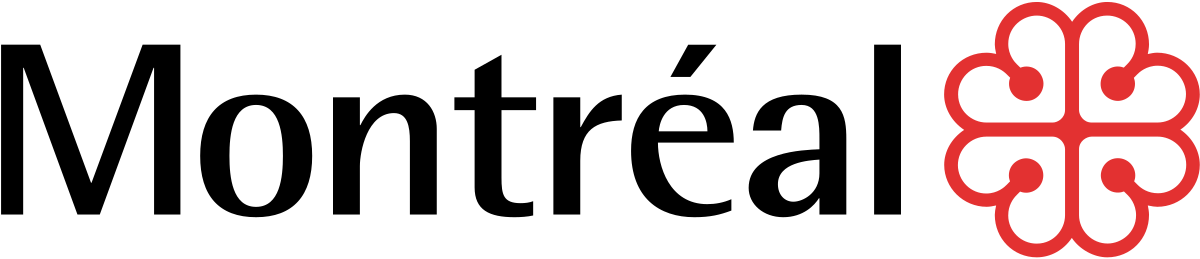 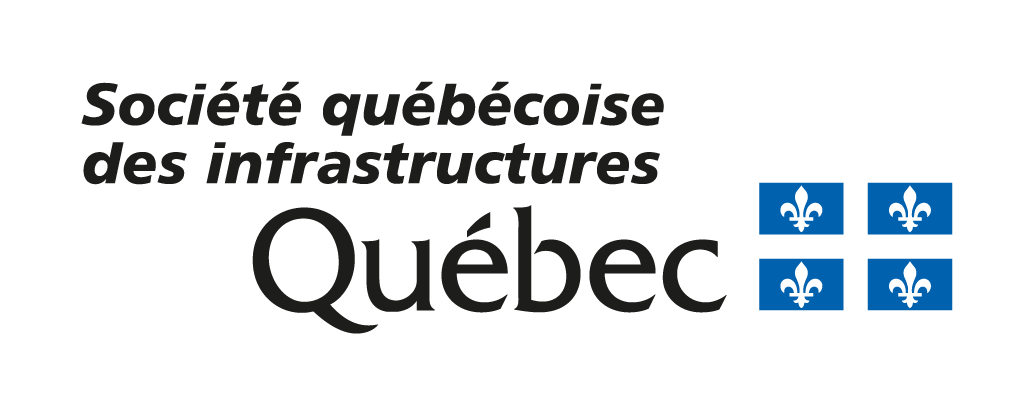 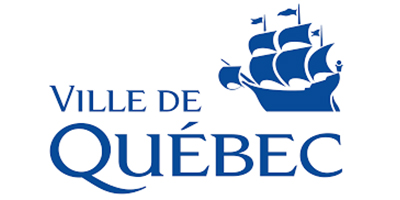 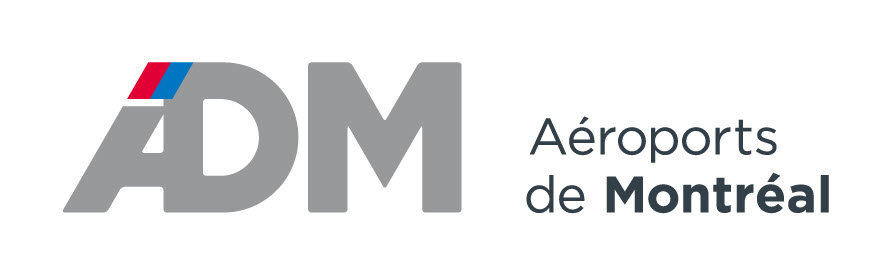 PARTENAIRES ACADÉMIQUES
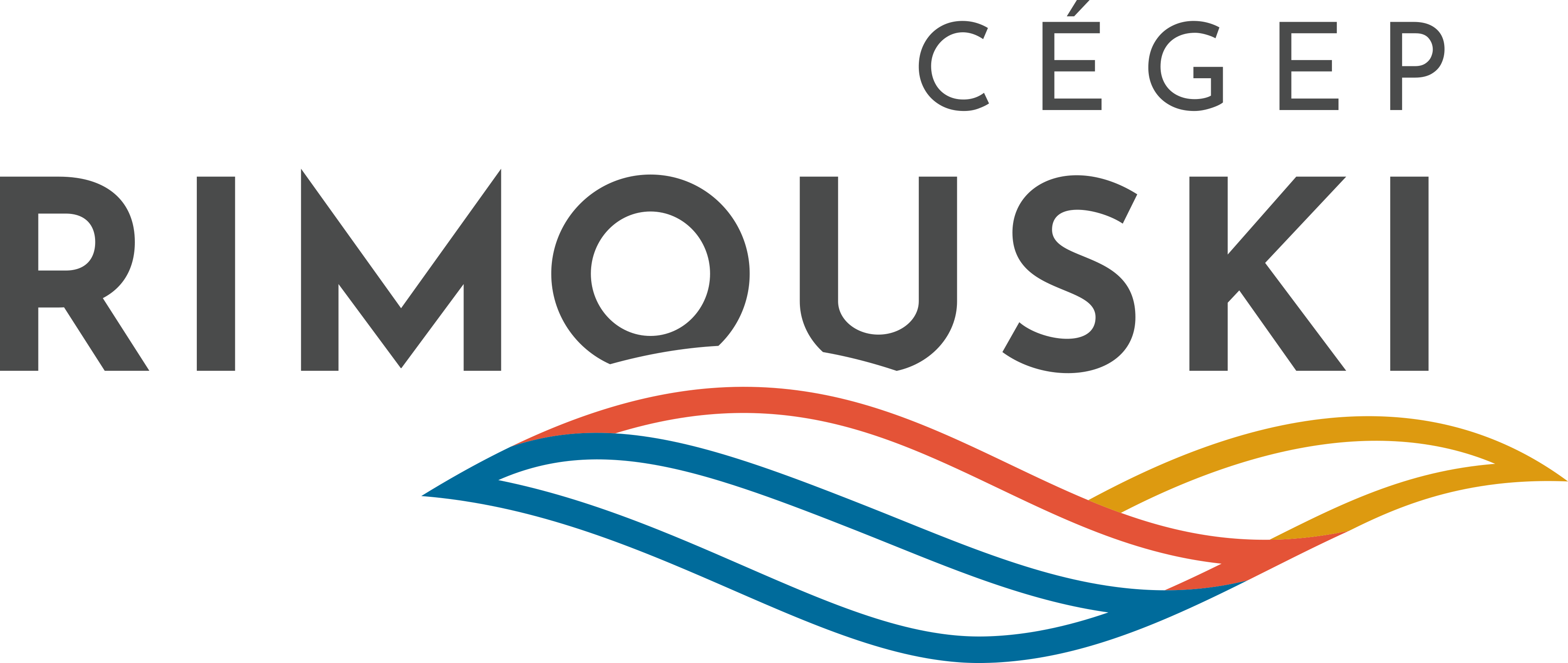 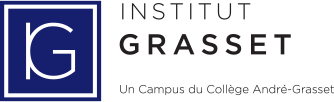 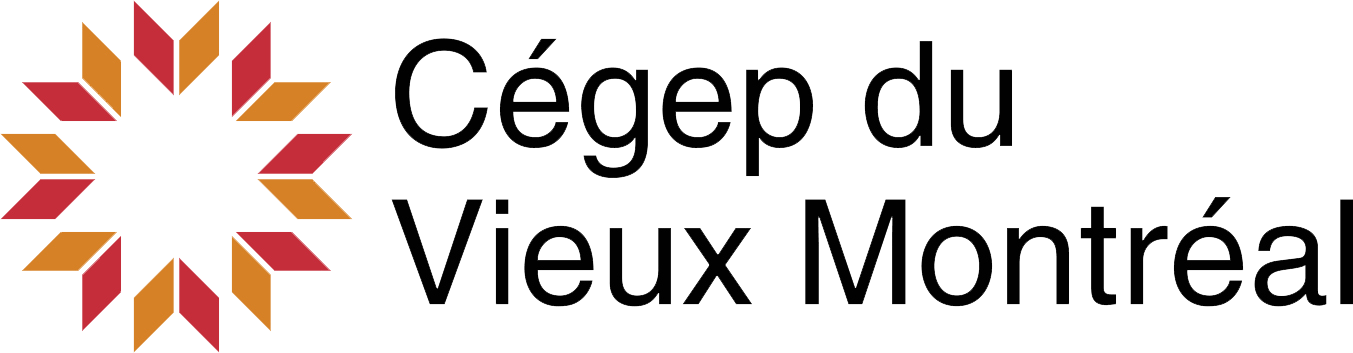 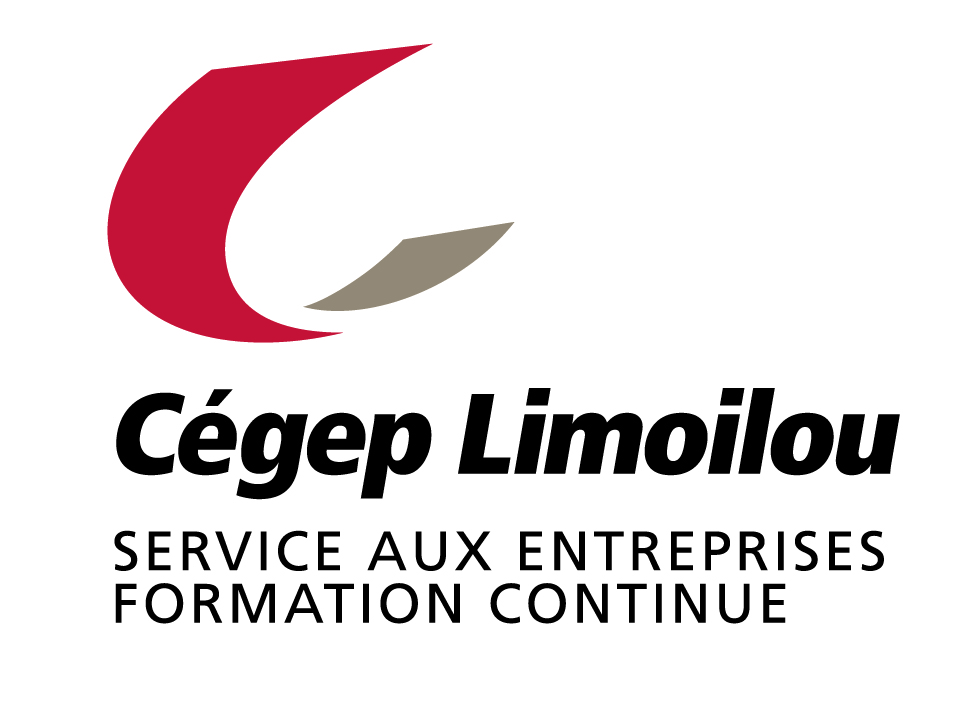 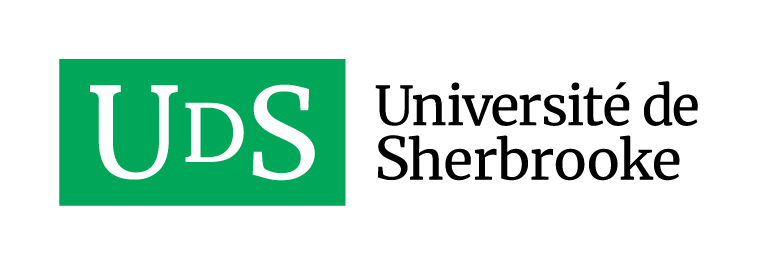 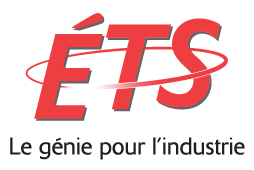 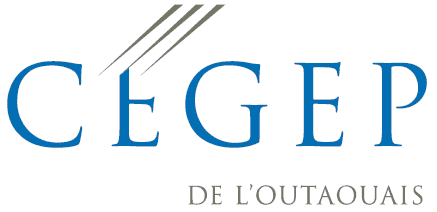 PARTENAIRES ASSOCIATIFS
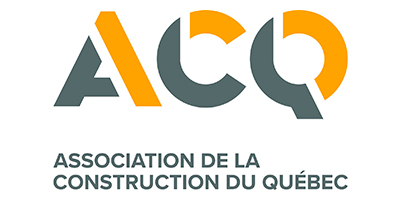 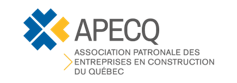 [Speaker Notes: Nouvelle catégorie de partenaires: les centres d’excellence avec le GRIDD et Productique Québec]
Merci à tous nos partenaires !
Programmation 2023
Thématique 2023
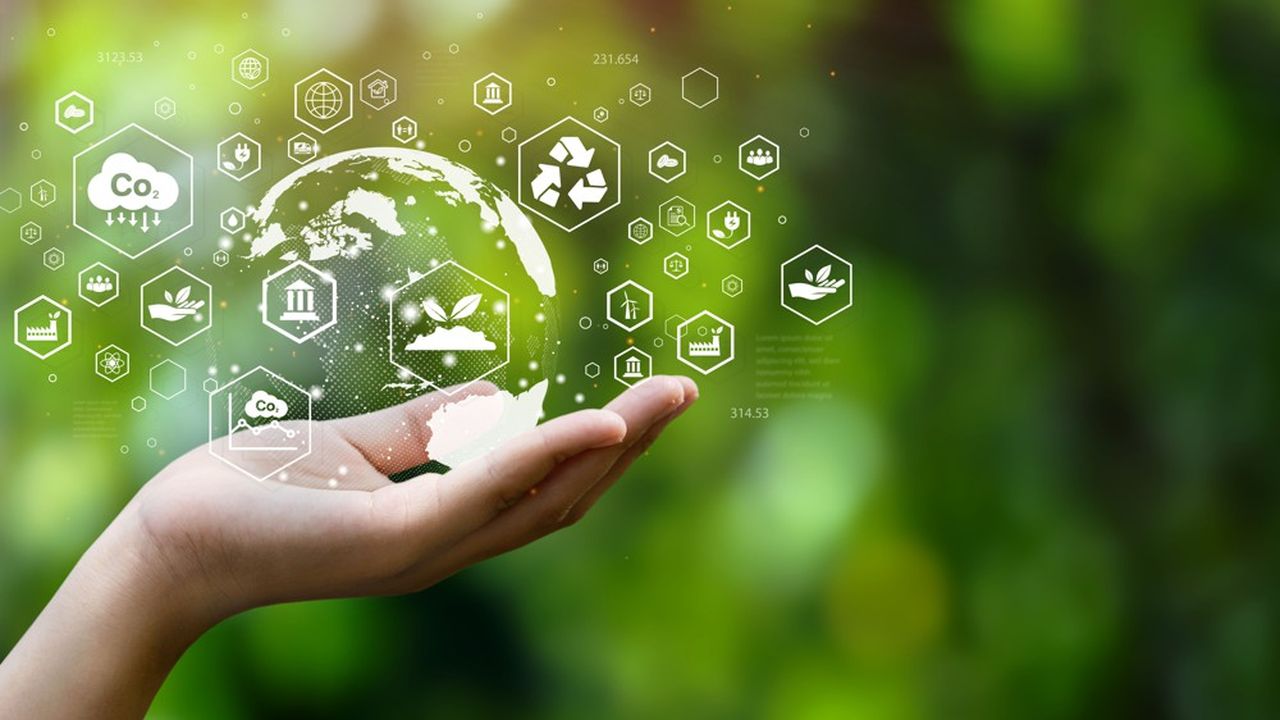 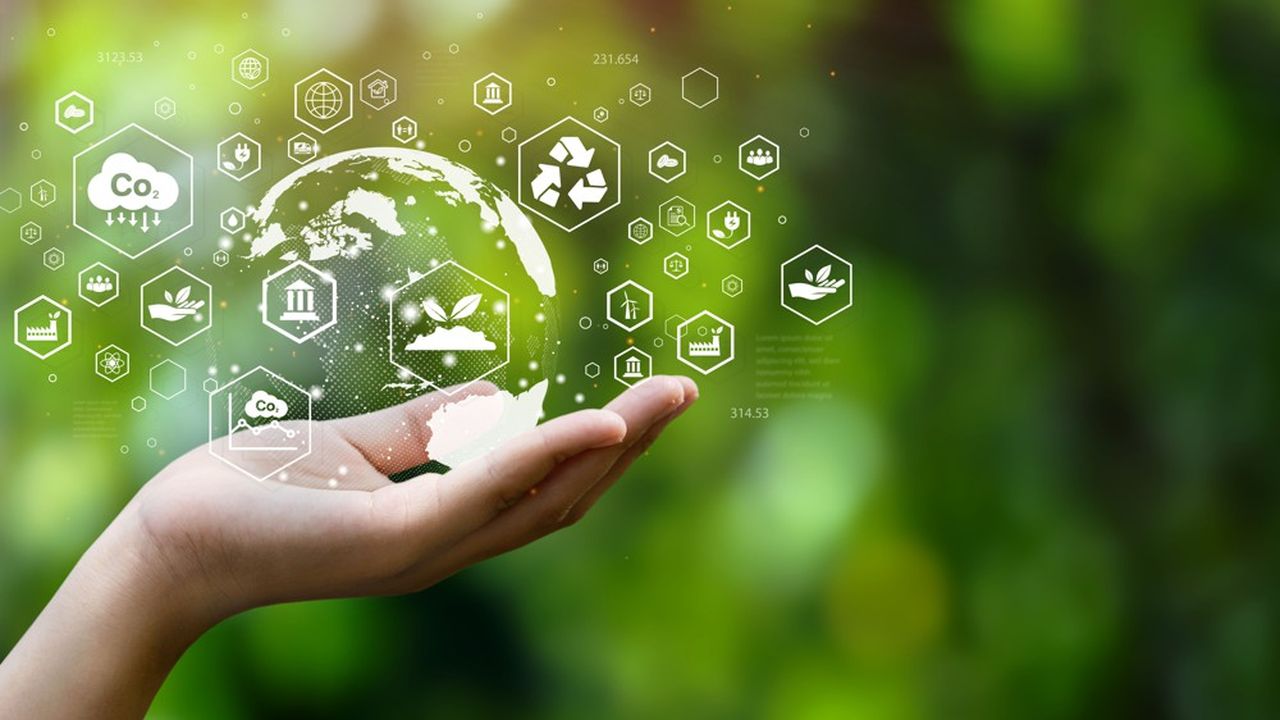 Le BIM au service de la construction verte et du développement durable
10
Soirées-conférences 2023
Les événements 2023
23 mars 2023 : La modélisation et la gestion de l’énergie
27 avril 2023 : Gestion des matériaux et économie circulaire
21 juin 2023 : Impact social et économique
29 novembre 2023:  Standards et certifications
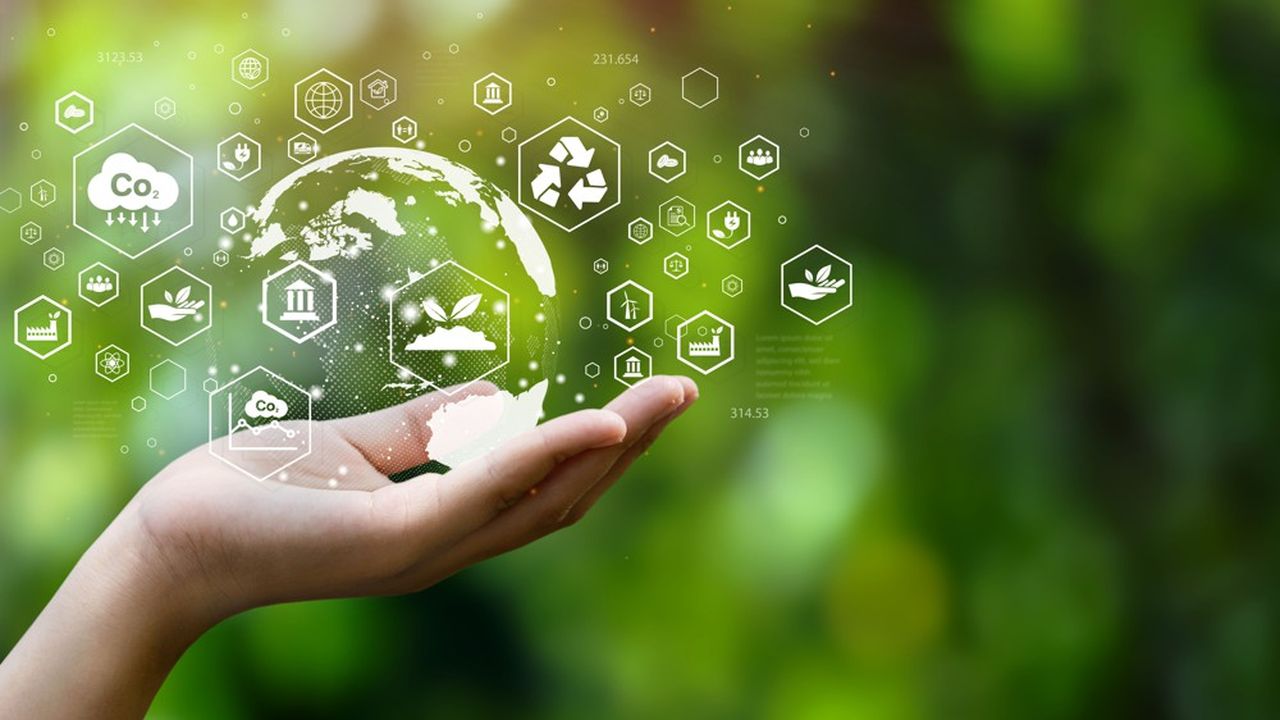 11
Activités en collaboration
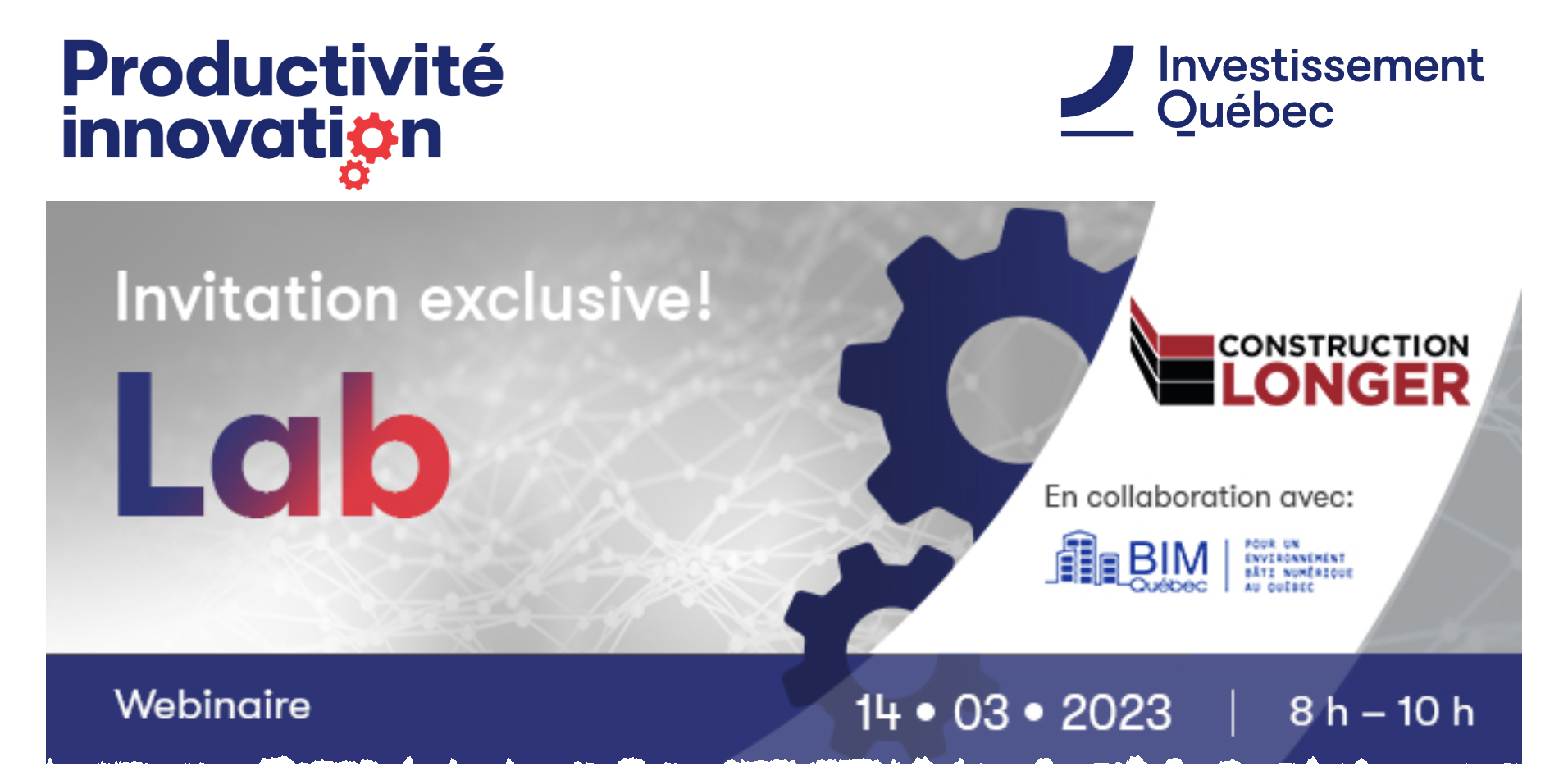 12
Activités en collaboration
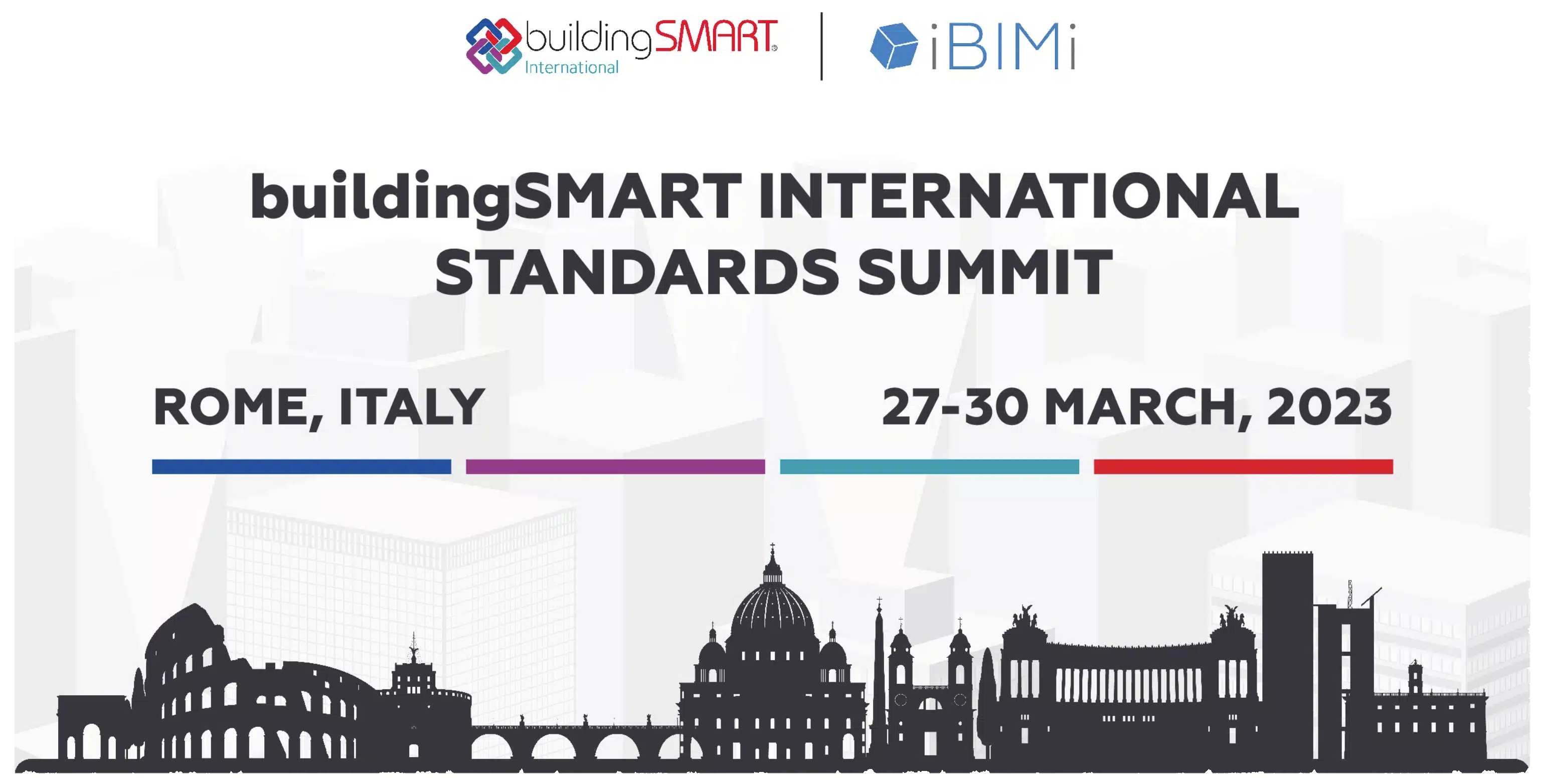 13
Activités en collaboration
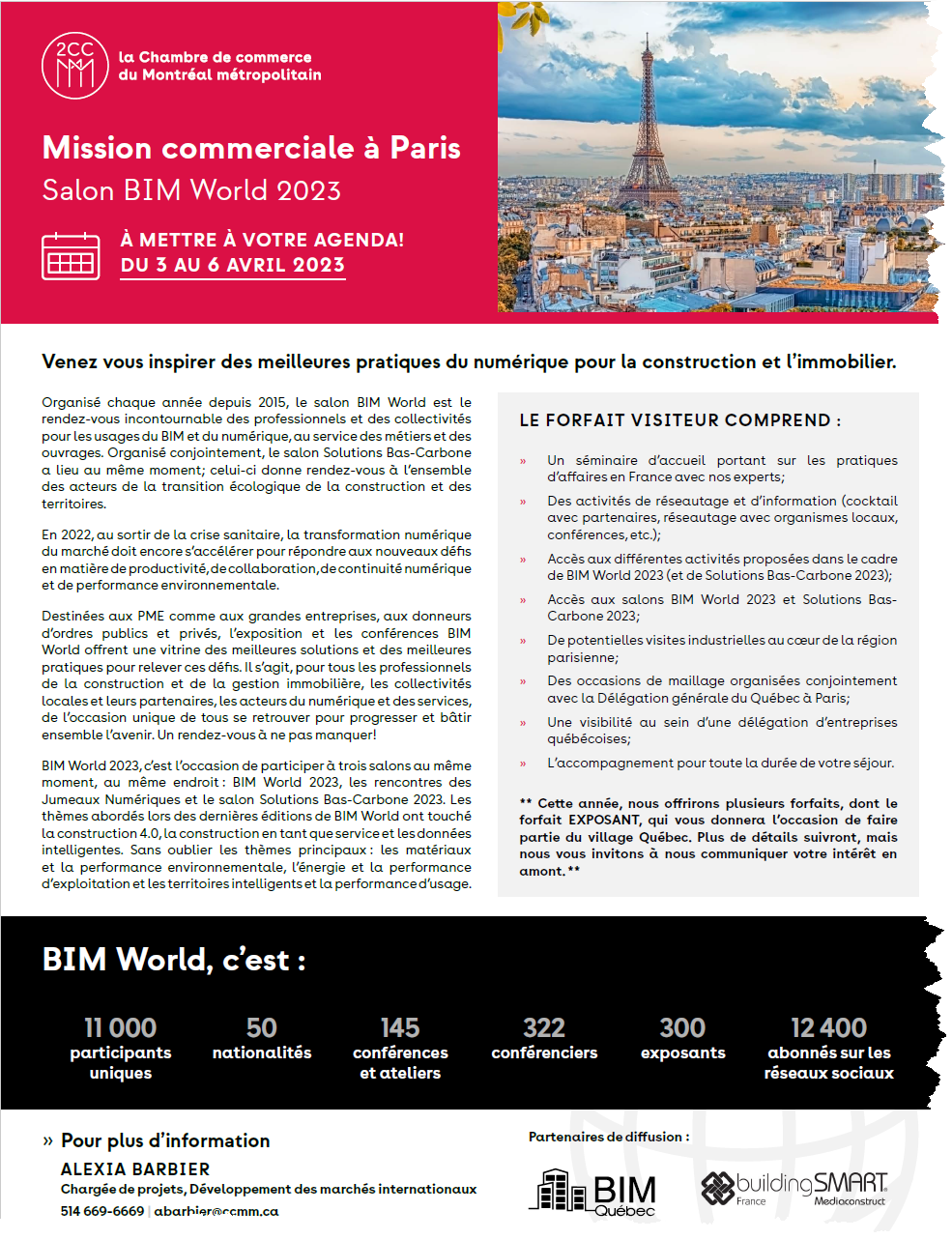 14
Activités en collaboration
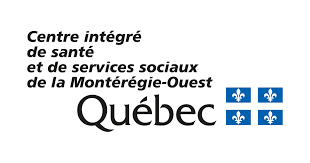 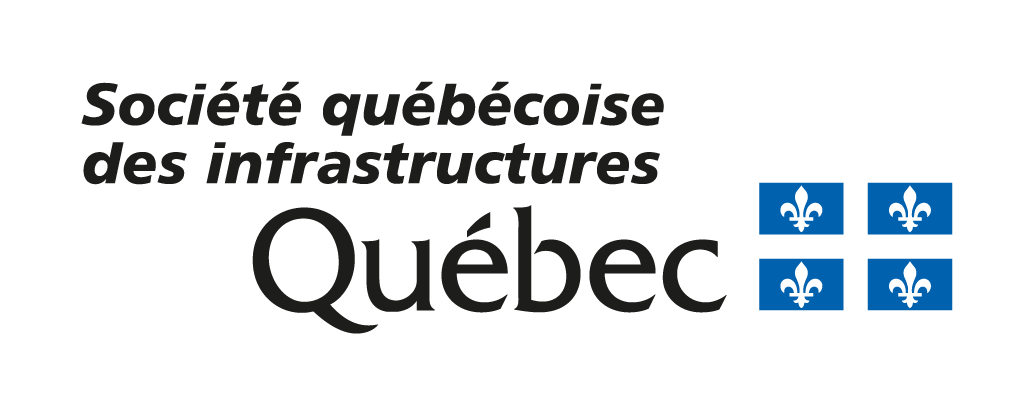 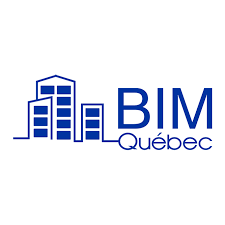 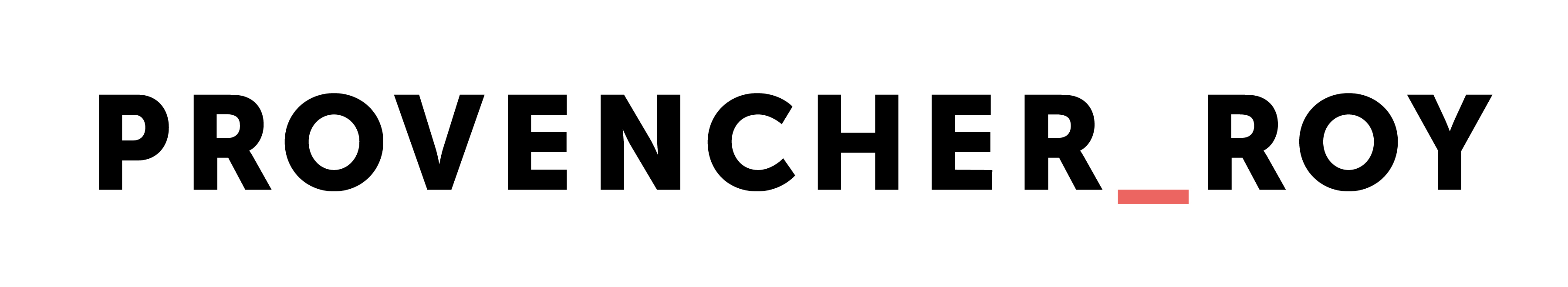 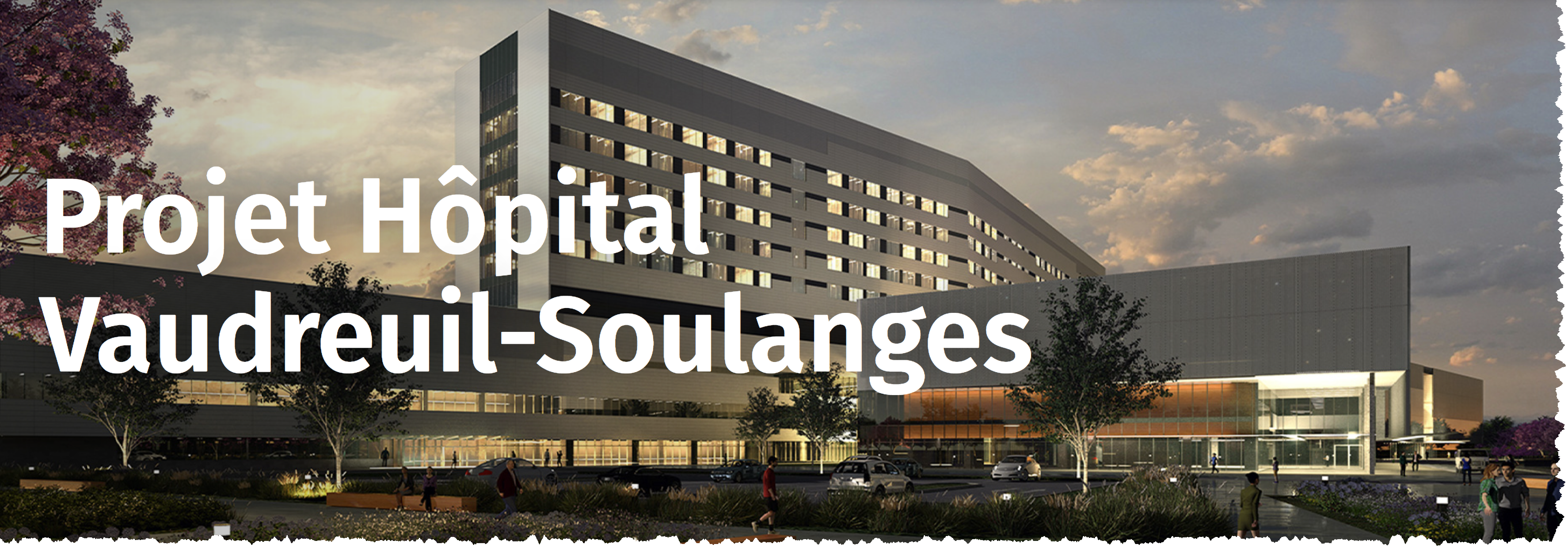 12 octobre 2023
3369
15
Activités 2023
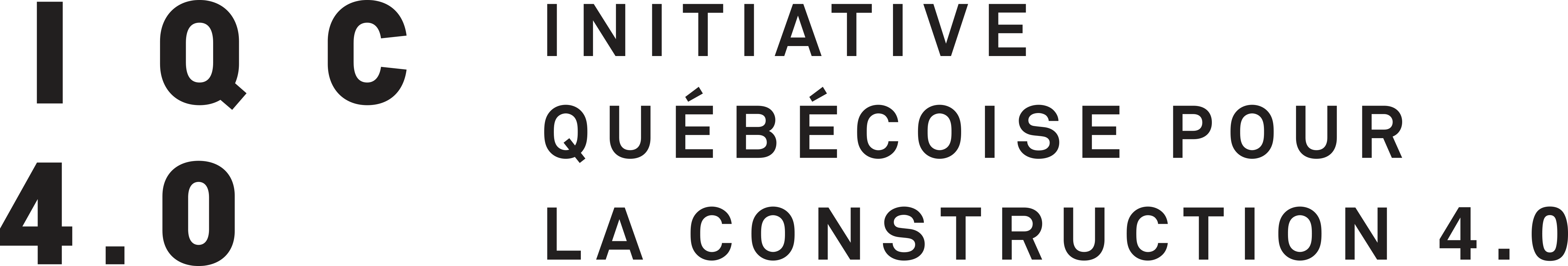 GROUPES DE TRAVAIL DE L’INDUSTRIE
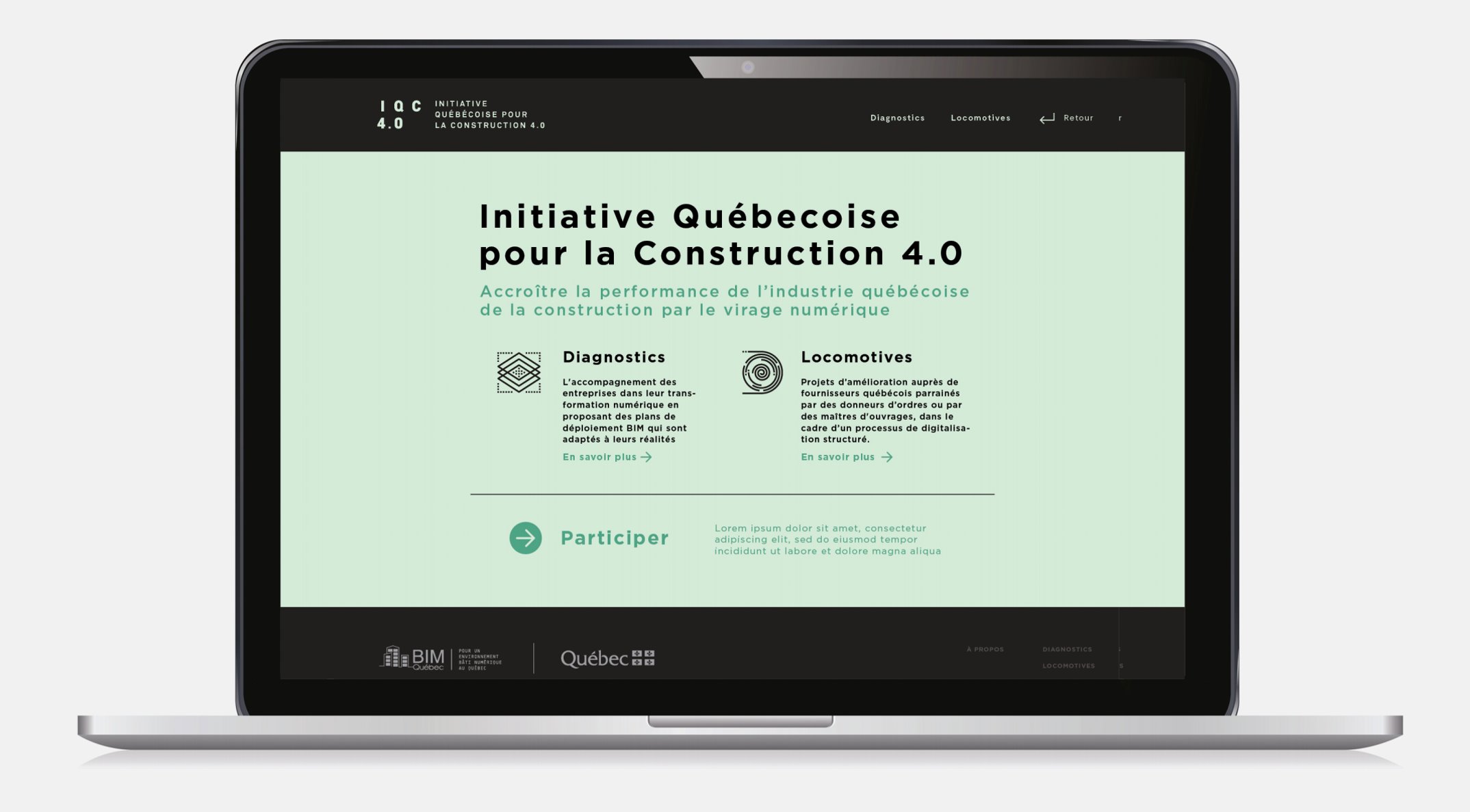 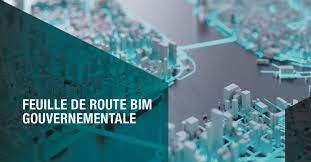 En cours
COMMUNAUTÉS DE PRATIQUE DES D.O.P.
CERTIFICATION
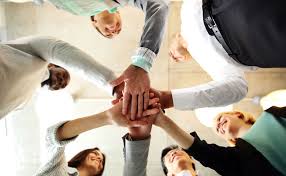 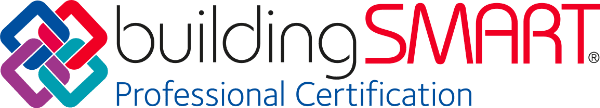 À venir
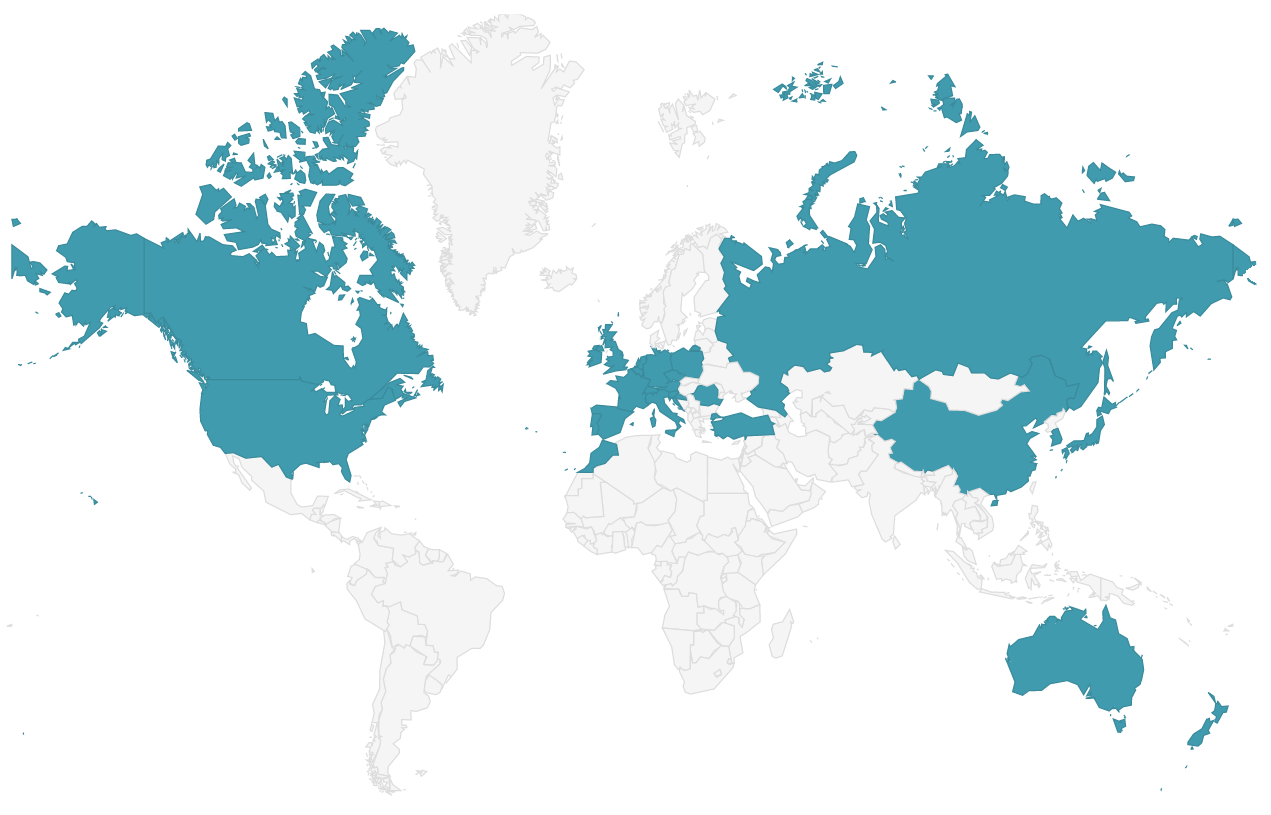 16
[Speaker Notes: L’initiative québécoise pour la construction 4.0, un programme supporté financièrement par le Ministère de l’Économie et de l’Innovation du Québec, est géré par le GBQ en collaboration avec l’Institut de la gouvernance numérique
Blitz de promotion et de recrutement auprès de nos partenaires:
Webinaires jeudis techno CEGQ
Panel AERMQ
Webinaire ACRGTQ
Présentation AGPI + Kiosque (Annulé)
Webinaire ACQ
Kiosque ACQ (au congrès ACQ)
Kiosque golf CEGQ]
Nouveautés 2023
NOUVEAU PLAN DE PARTENARIAT
ESPACE MEMBRE
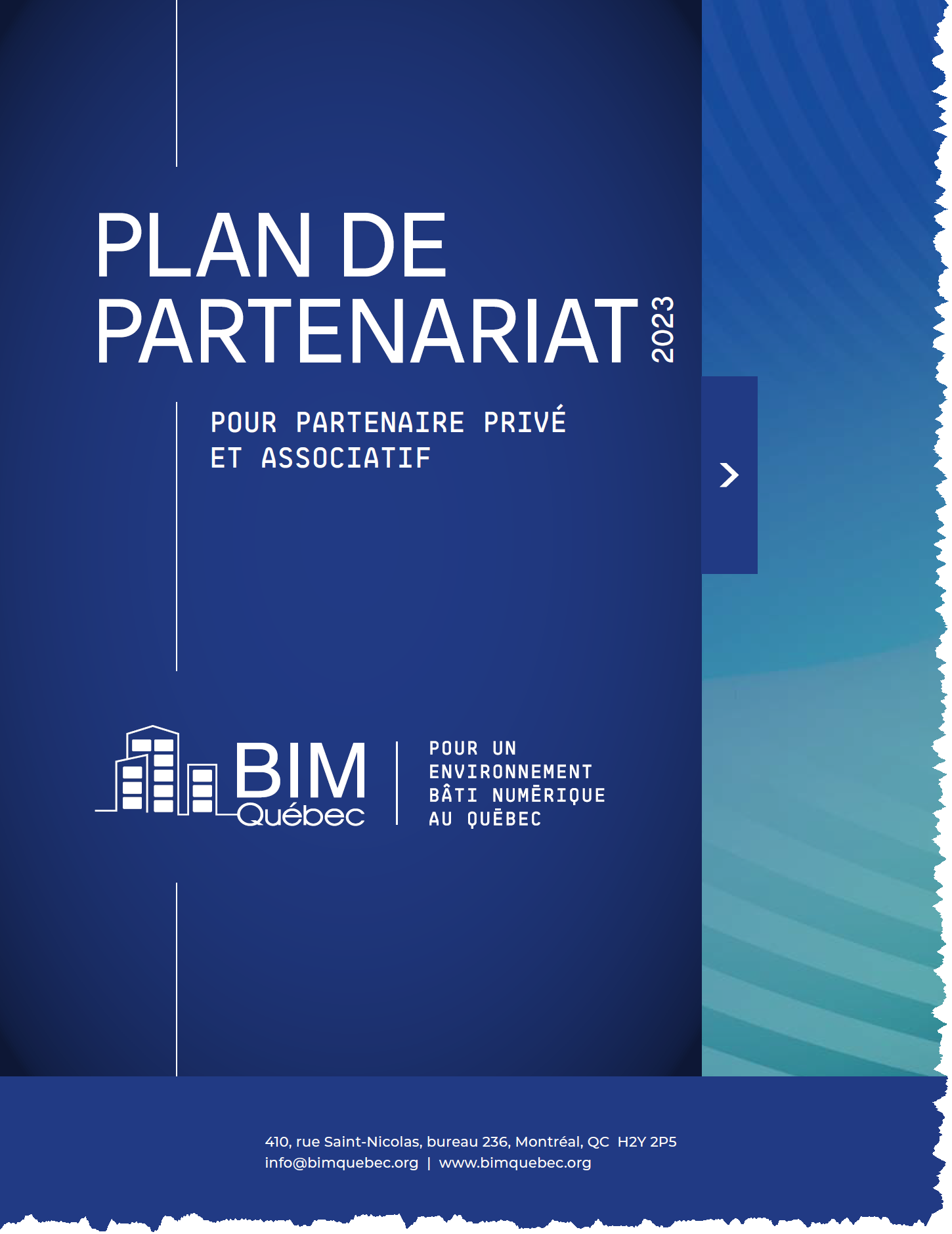 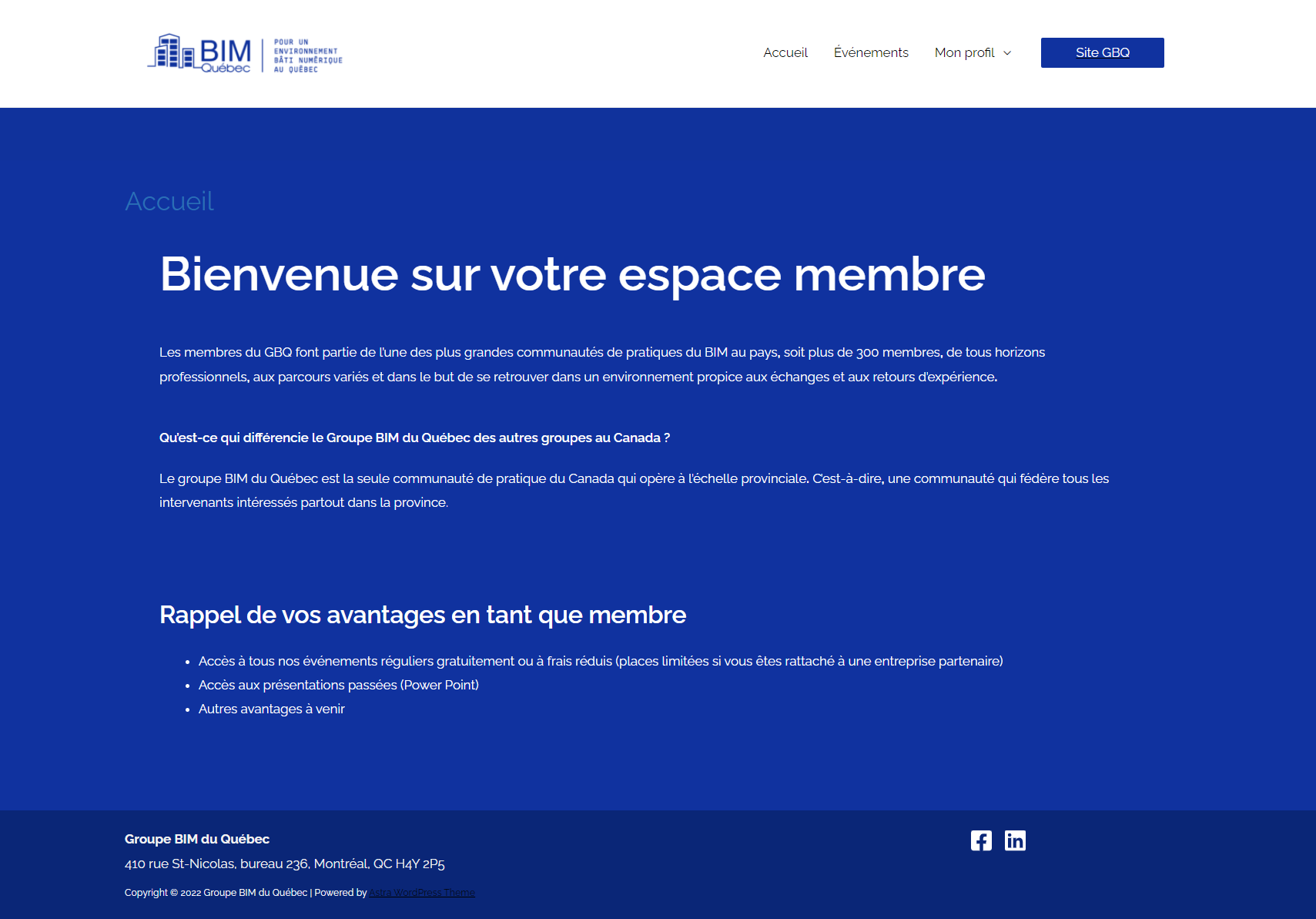 17
Bâtisseur de visions
18
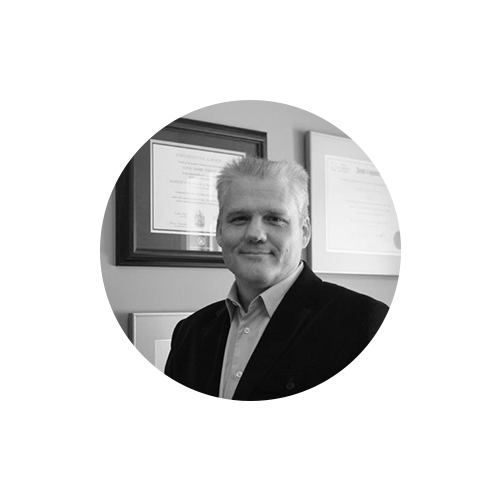 Bâtisseur de visions
Louis Parent
Builthink Consultants
Fondateur, Associé
19
BÂTISSEUR DE VISIONS
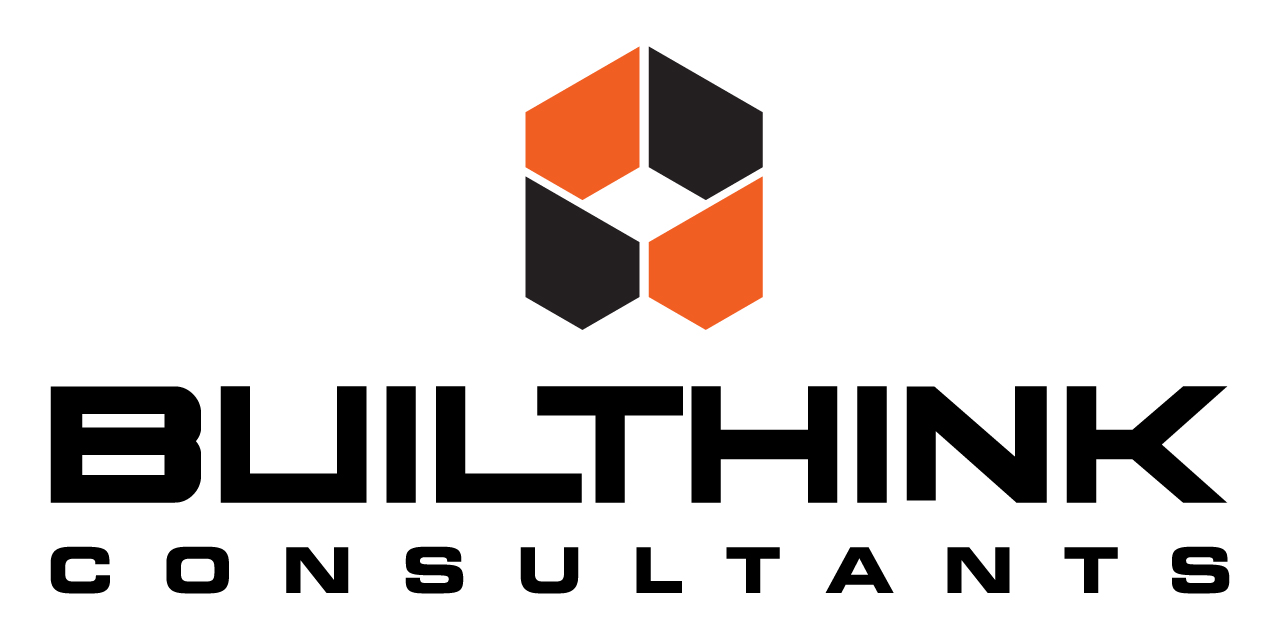 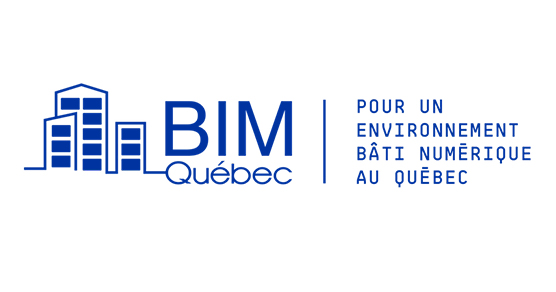 Soirée réseautage
Lancement 2023
Mercredi le 22 février 2023
20
20
[Speaker Notes: Remerciement

Présenter l’équipe]
Bâtisseur de vision
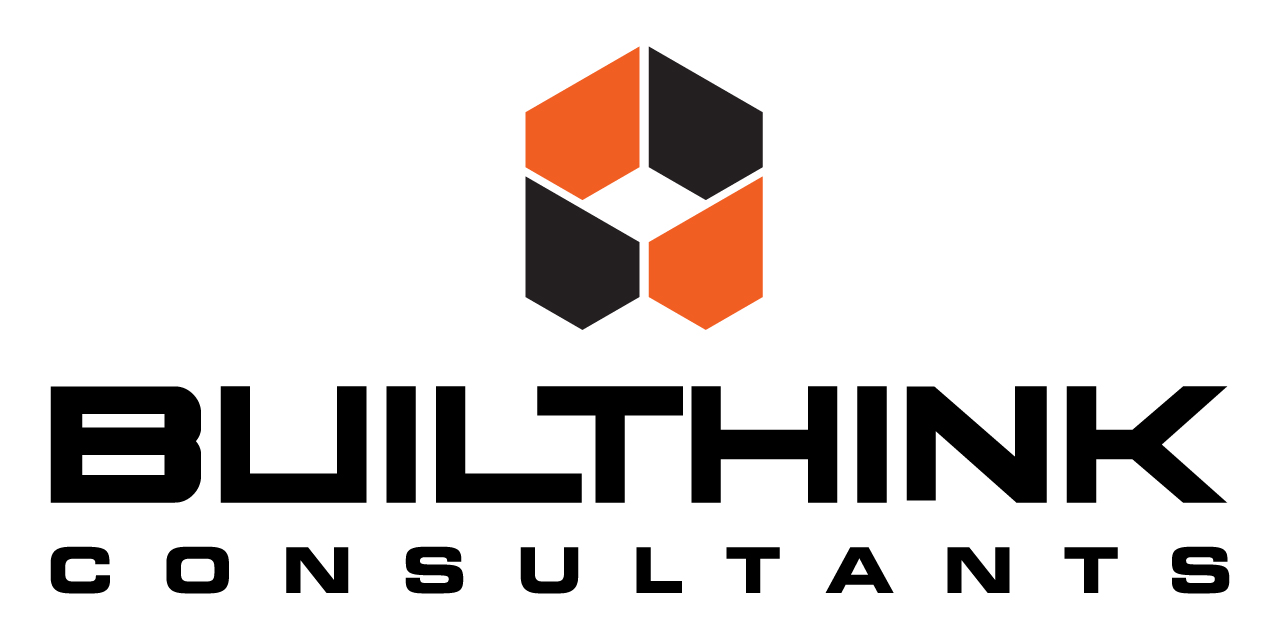 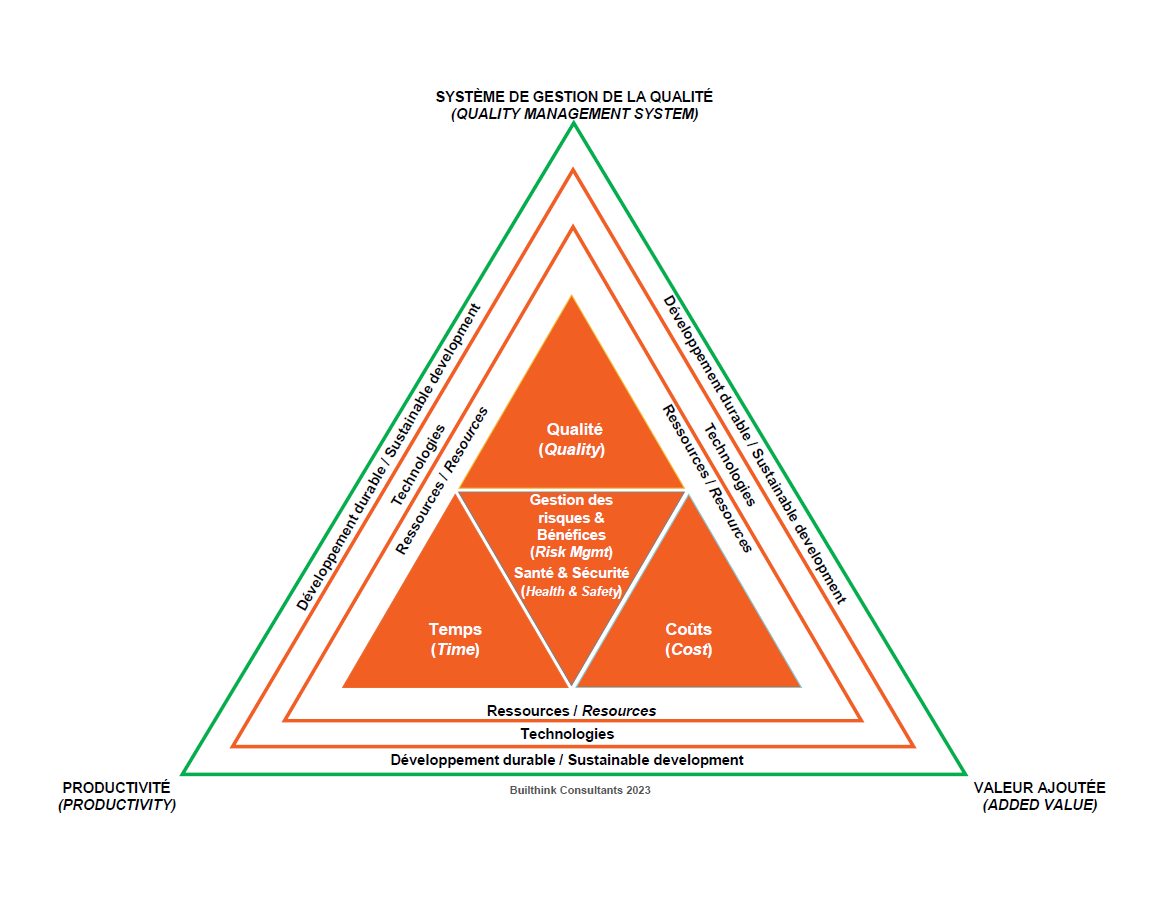 Consultants Builthink, vous assiste, conseille et accompagne afin de maximiser la performance de votre entreprise par la transformation numérique et l’application de pratiques innovatrices.

Nous visons à ce que vous atteigniez les plus hauts standards en matière de:
Santé & sécurité
Qualité
Gestion de projets
Efficacité des opérations
Développement durable
21
Enjeux l’industrie de la construction
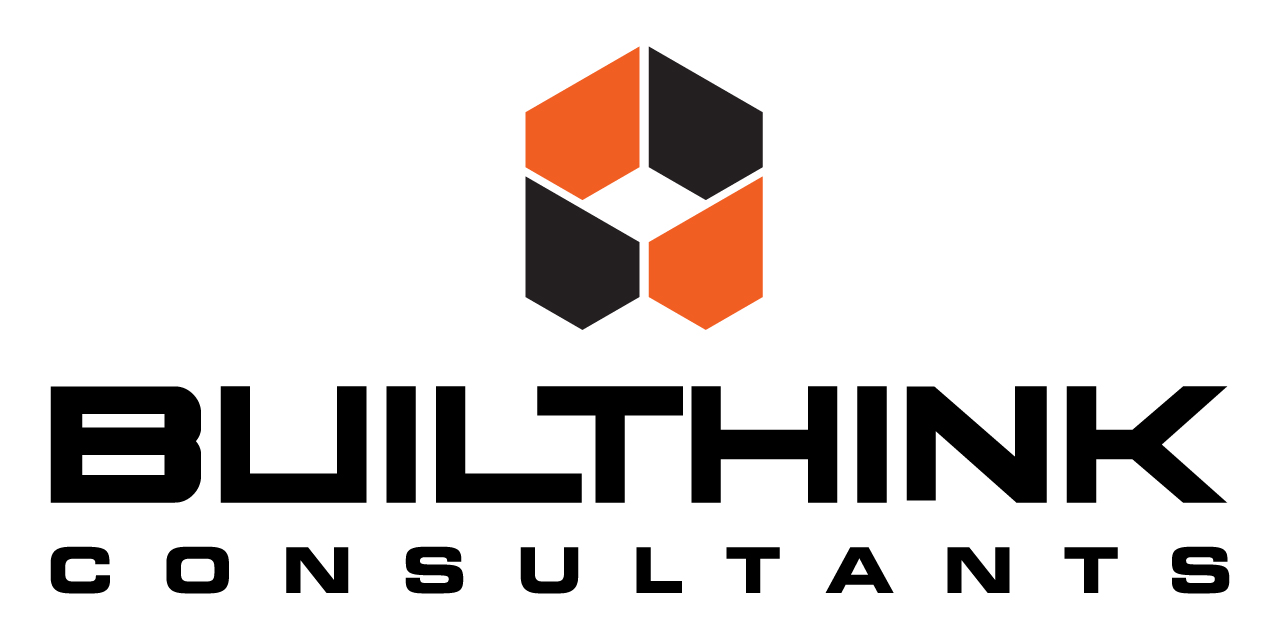 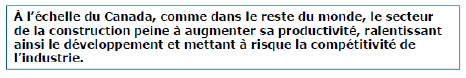 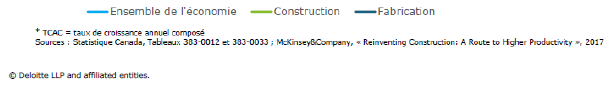 L’industrie de la construction est deux fois moins productive que l’industrie manufacturière
22
Des chiffres révélateurs
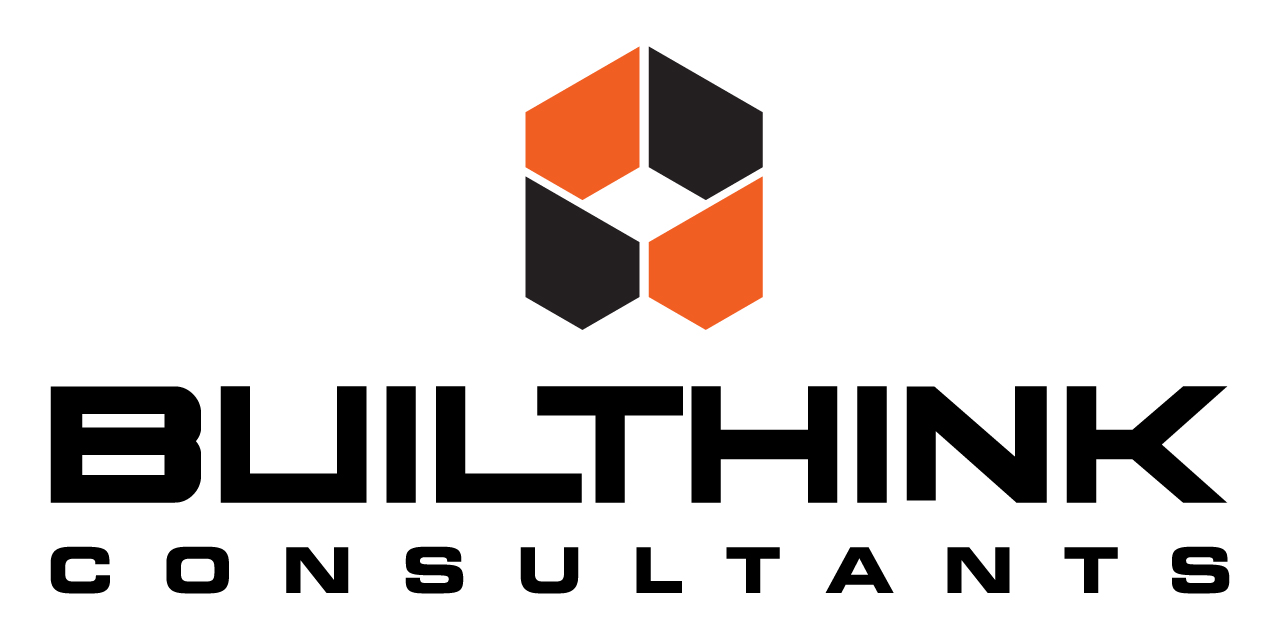 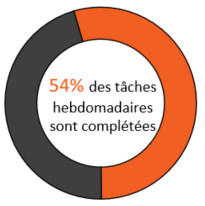 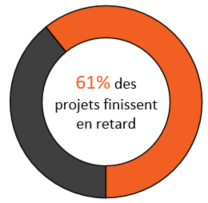 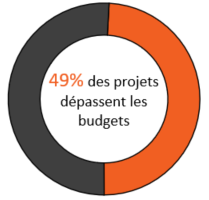 57 % des activités en construction sont à non-valeur ajoutée;
25 % à 50 % des coûts de construction sont attribuables aux éléments suivants :
Temps perdu et retards – de 62 à 83 minutes par quart de travail par corps de métier
Inefficacité des travailleurs ou matériaux non disponibles – jusqu’à 40 % des coûts de main-d’œuvre
Erreurs et retravaille – De 3 % à 19 % du coût du projet et augmente les délais de 9.8% 
Les erreurs sont causées à 52% par de mauvaise communication entre les différentes parties prenantes, y compris la conception et l’exécution sur site
Jusqu’à 30 % des données initiales durant la conception et la construction sont perdues par la clôture du projet
320 000 nouveaux travailleurs requis d’ici 2025 au Canada
23
23
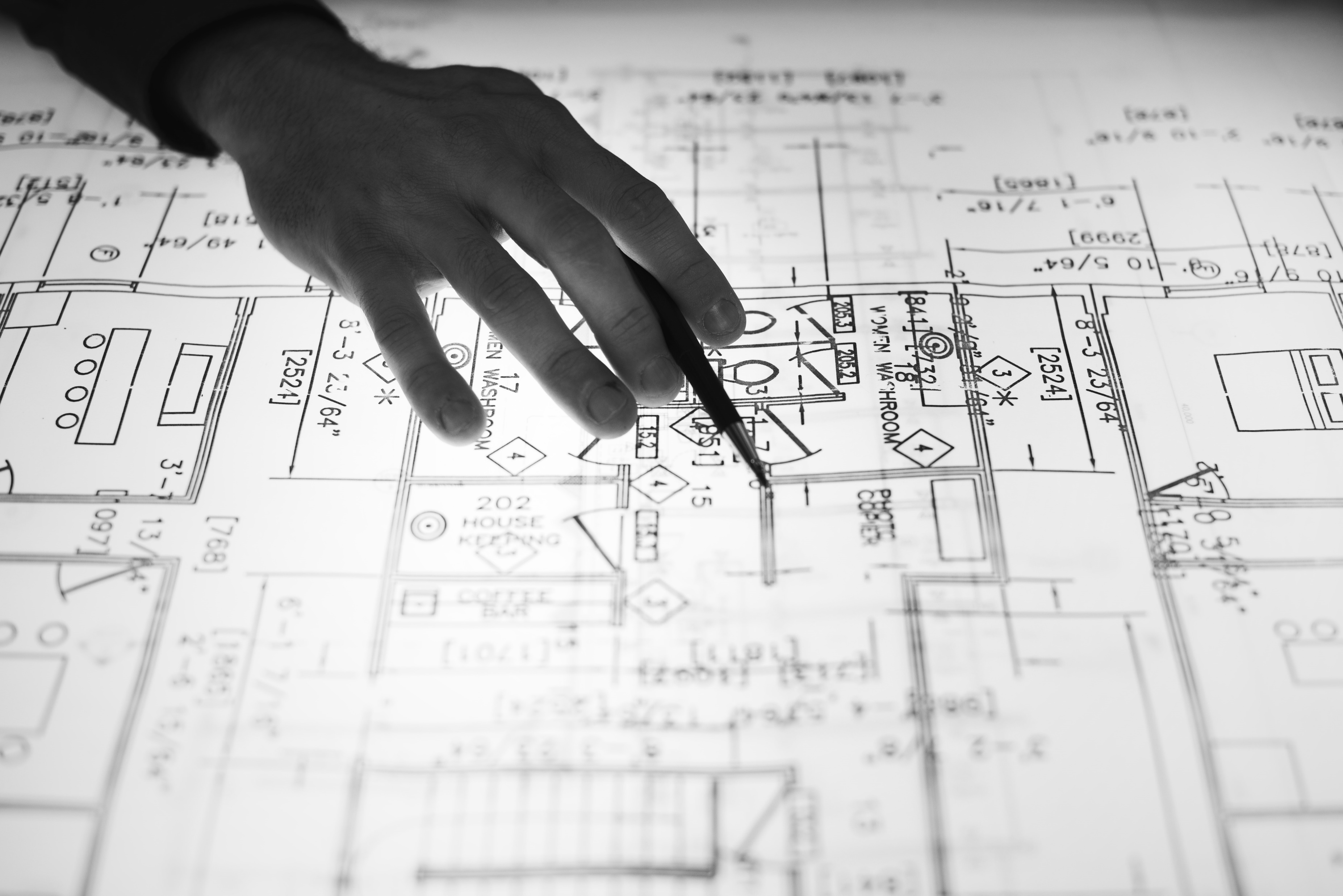 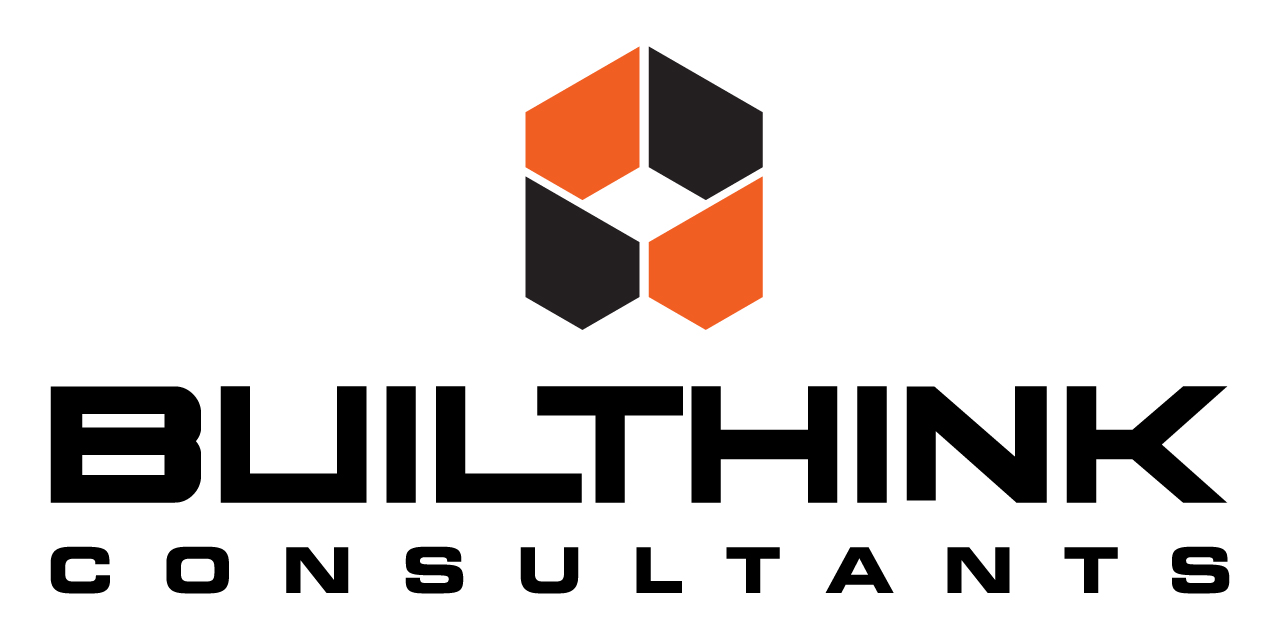 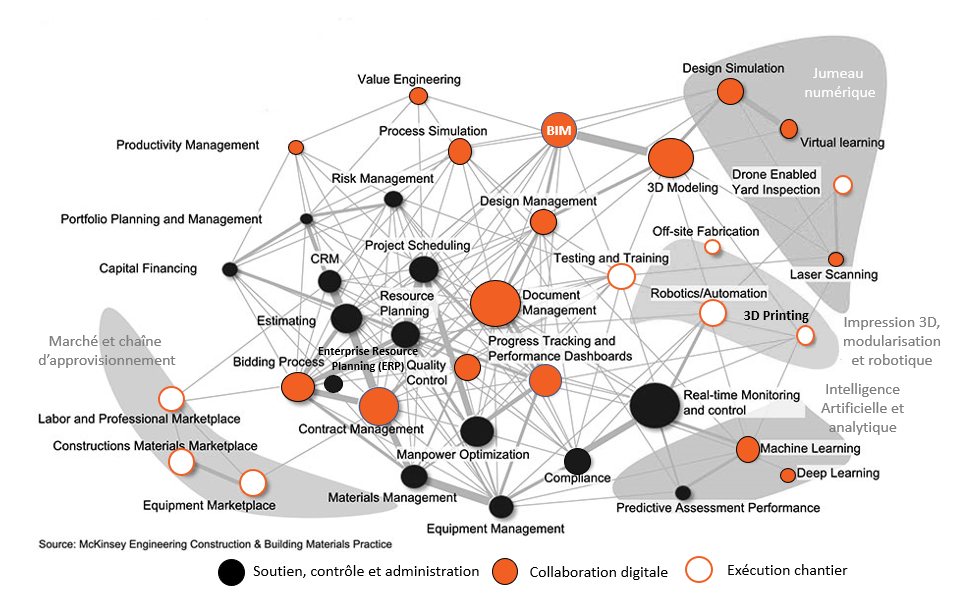 81% des entreprises en construction comptent 9 employés et moins de 61% comptent entre 1 à 4 employés
24
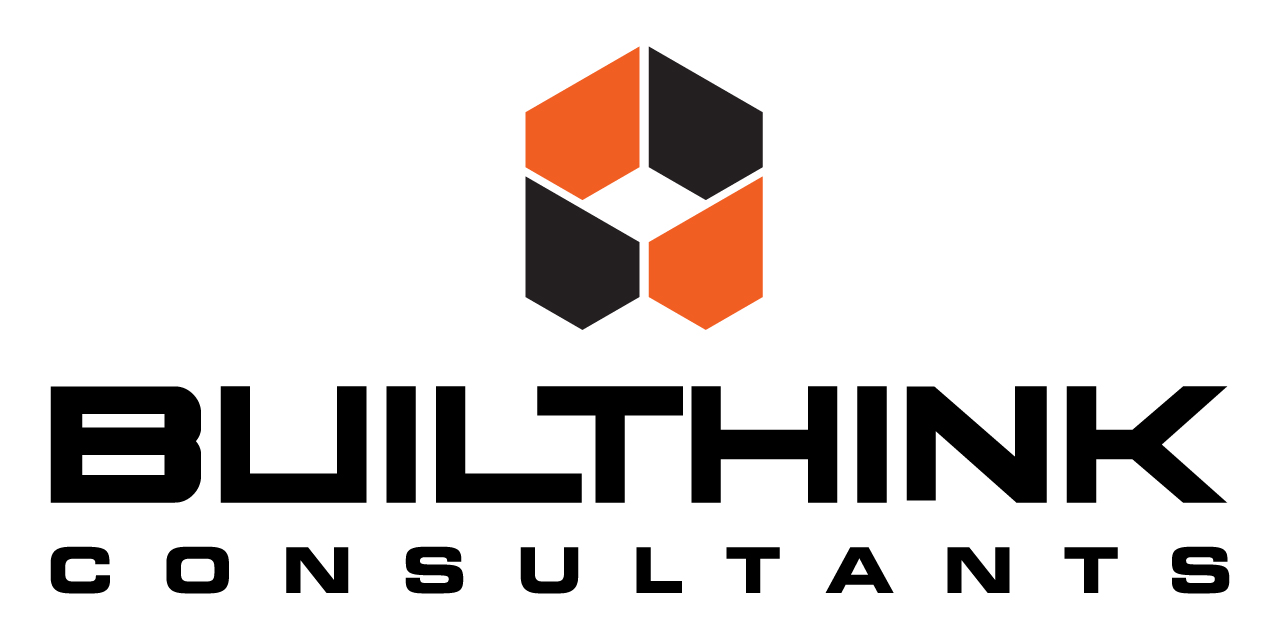 Amélioration potentielle de la productivité grâce à la mise en place des meilleures pratiques
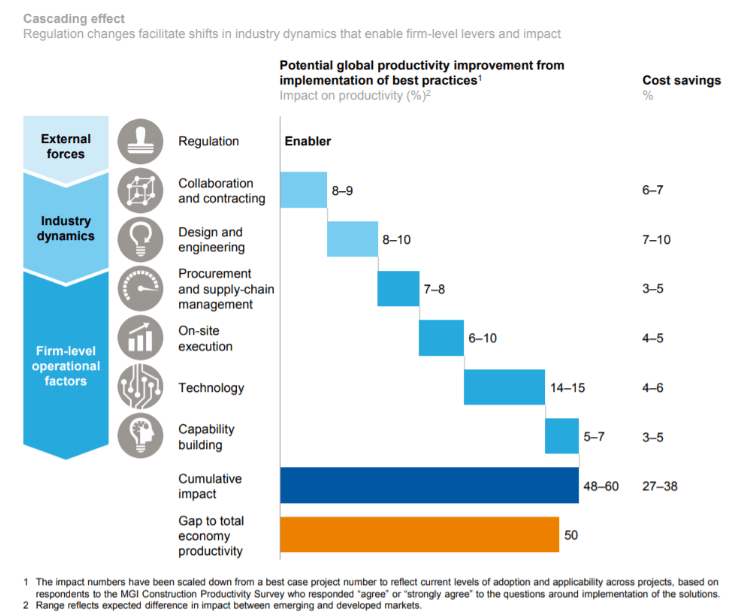 Réglementation

Collaboration

Design & ingénierie

Approvisionnement & logistique

Exécution en chantier

Technologie

Capacité de bâtir  – compétence & connaissances
25
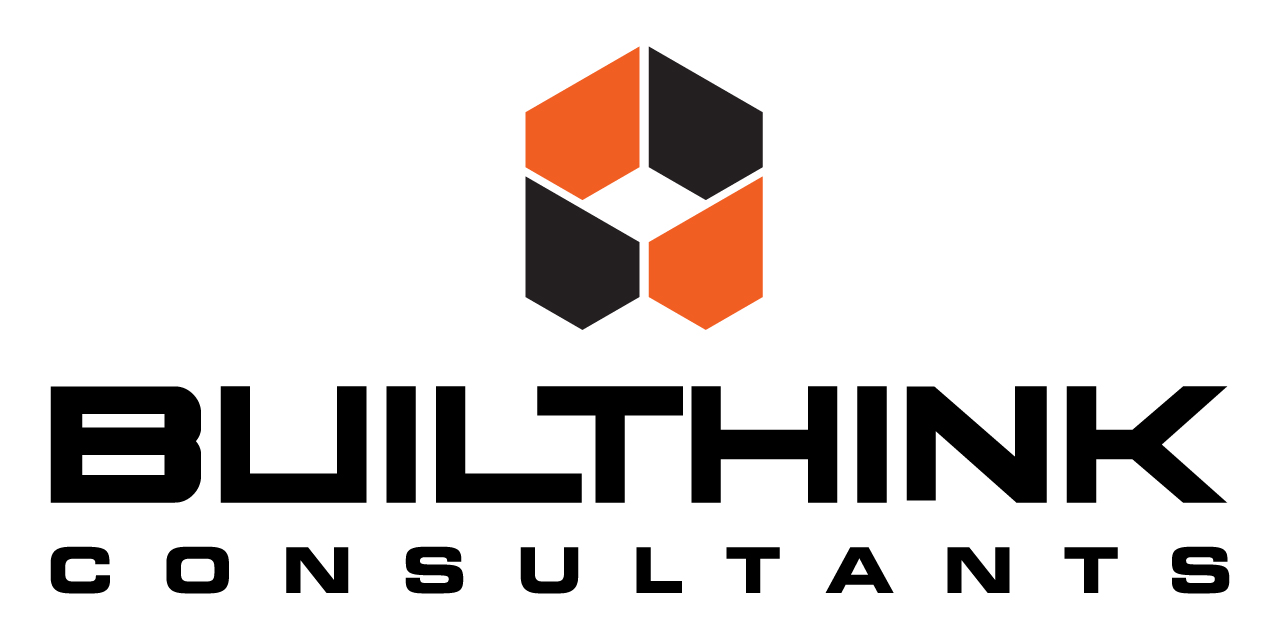 Démarche de l’excellence opérationnelle
“ Le Lean est une façon de penser et non une liste de choses à faire” – Shigeo Shingo
26
Combler l’écart entre les opérations & la technologie
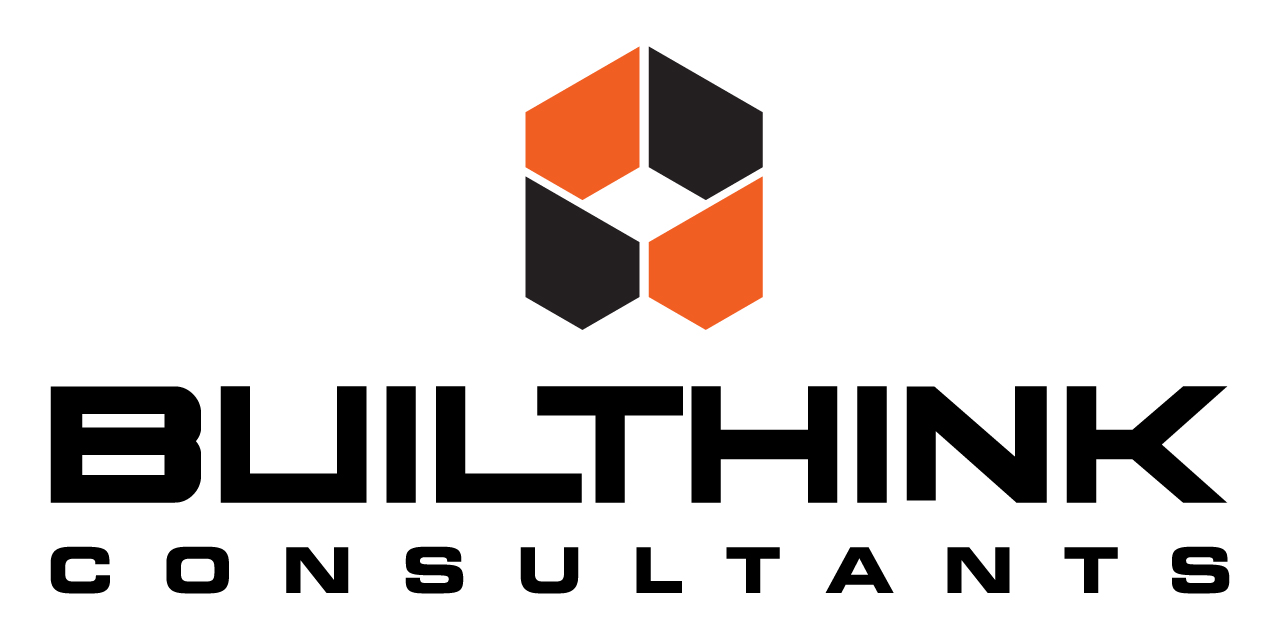 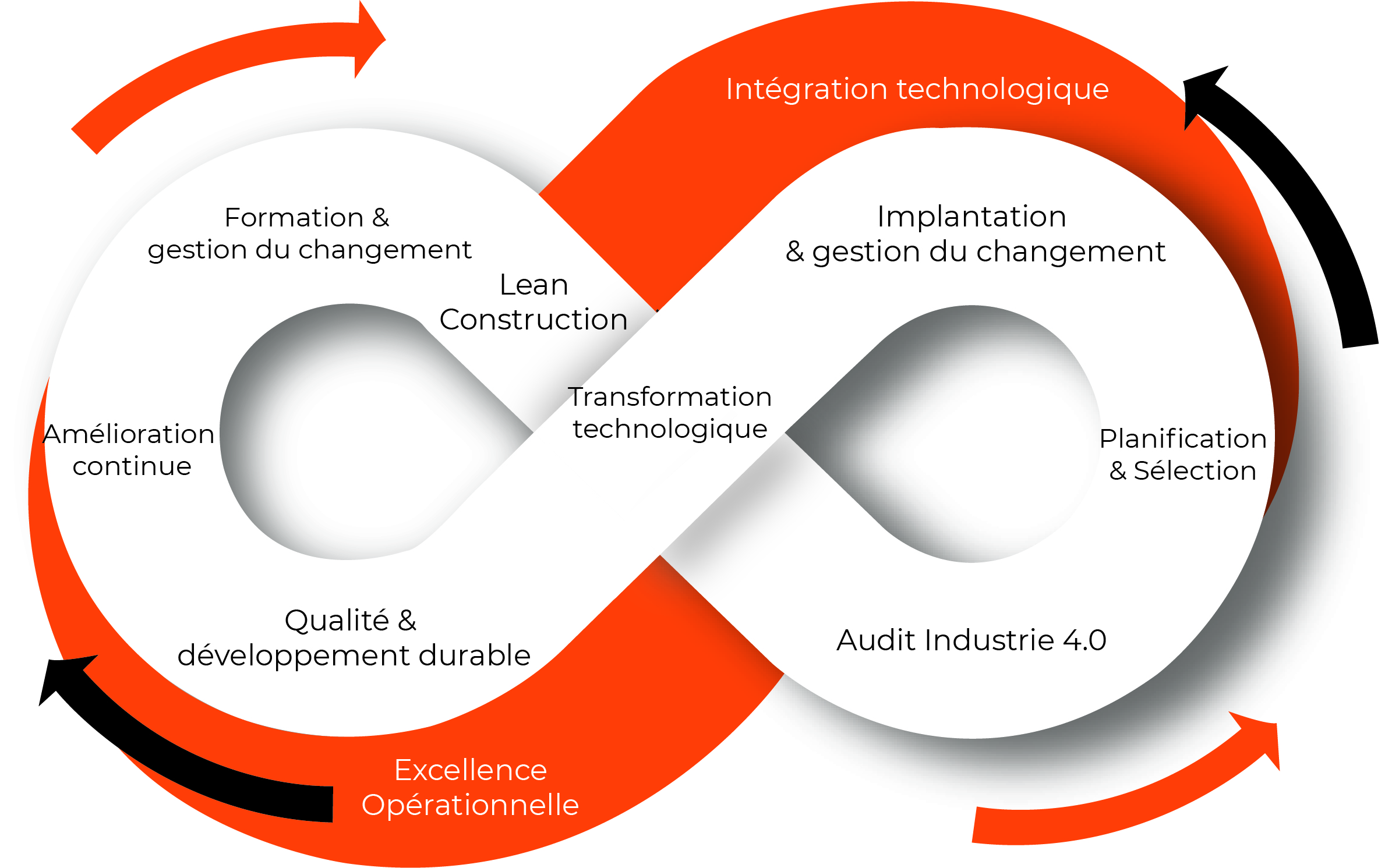 L’INNOVATION est la recherche constante d’améliorations de l’existant, contrairement à l’invention, qui vise à créer quelque chose de nouveau.
27
[Speaker Notes: Des discussions avec plusieurs associations de construction et elles font toutes la promotion d’une seule chose : la technologie, mais…Il doit y avoir un lien qui manque actuellement entre l’exploitation et la technologie.Plusieurs solutions sont autonomes dans des silos, juste BIM, juste Estimating, Just Accounting… et ensuite vous devez intégrerDe plus, il ne s’agit pas seulement du projet, mais aussi de la façon dont l’organisation change.]
Mot de la fin
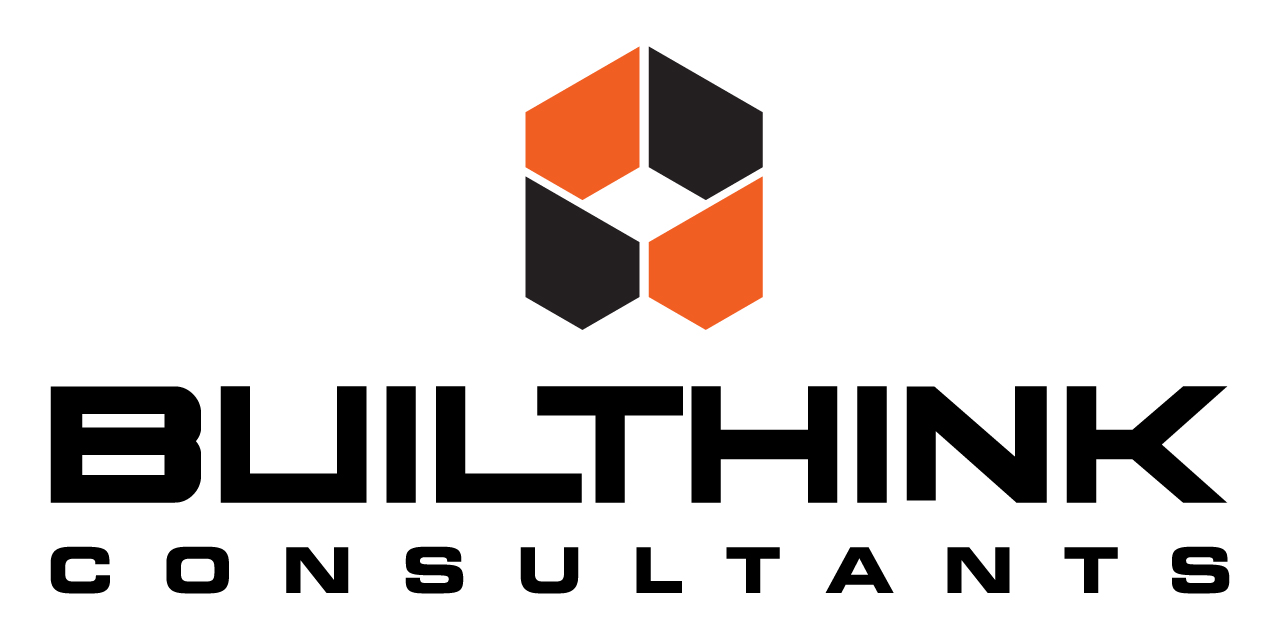 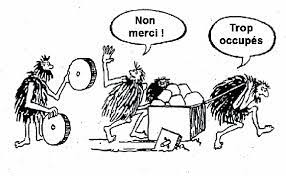 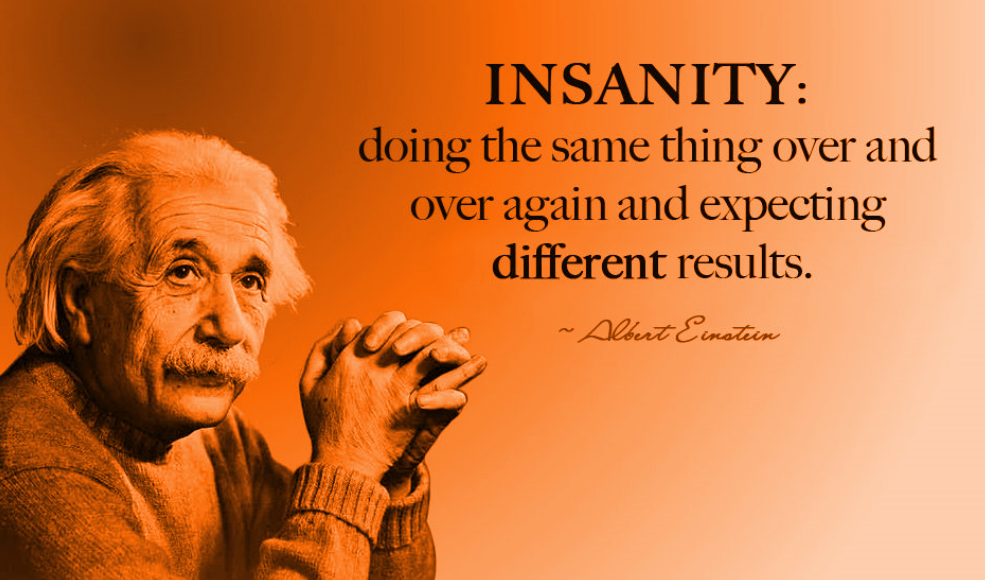 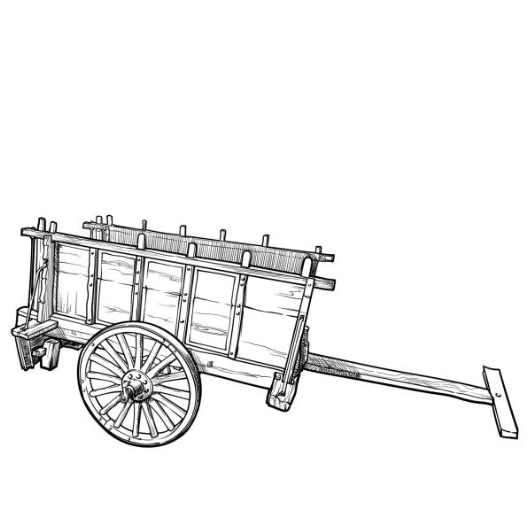 « La définition de la folie, c’est de refaire toujours la même chose et d’espérer des résultats différents. » 
- Albert Einstein
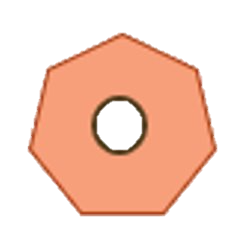 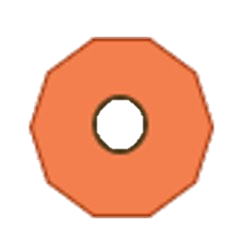 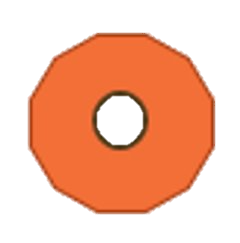 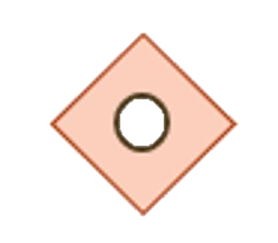 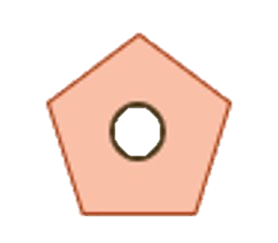 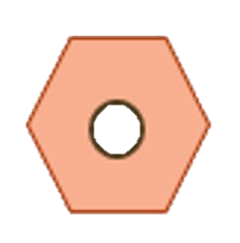 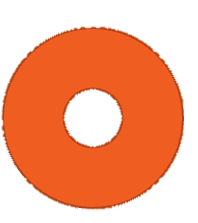 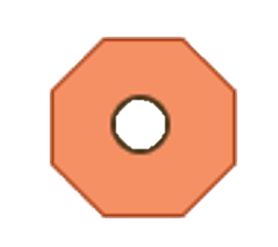 28
[Speaker Notes: Automatiser chaque roue (3 sec entre chaque)]
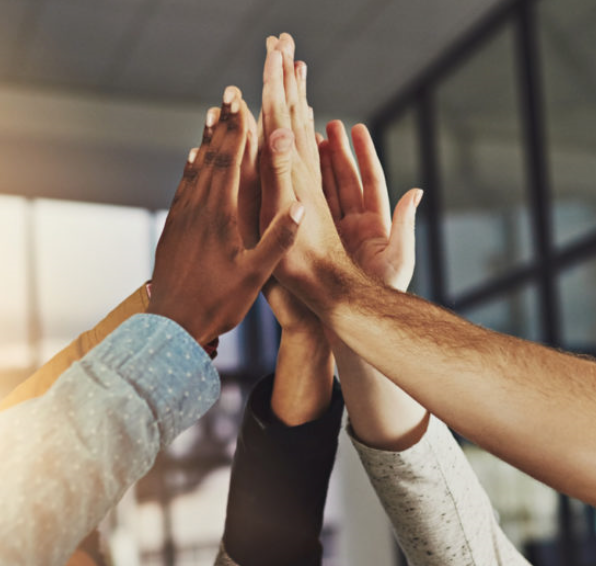 BÂTISSEUR DE VISIONS
Merci et passez une excellente soirée!
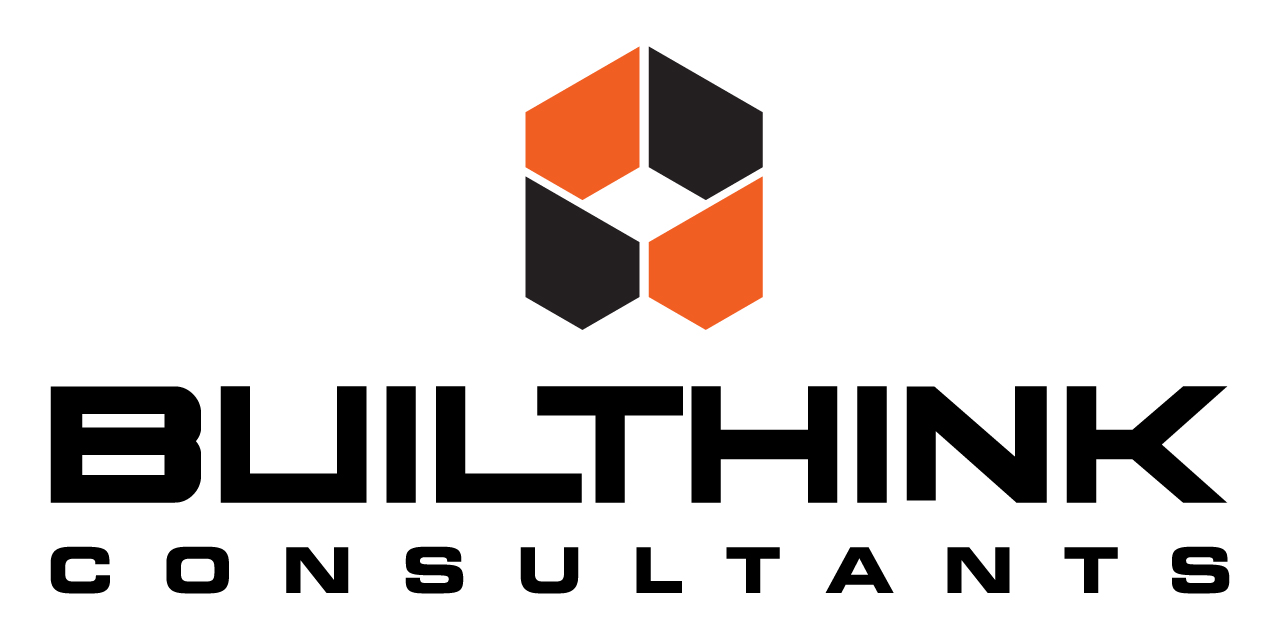 lparent@builthink.ca
Cell: 514-919-1892
www.builthink.ca
29
29
Merci
Prochain événement
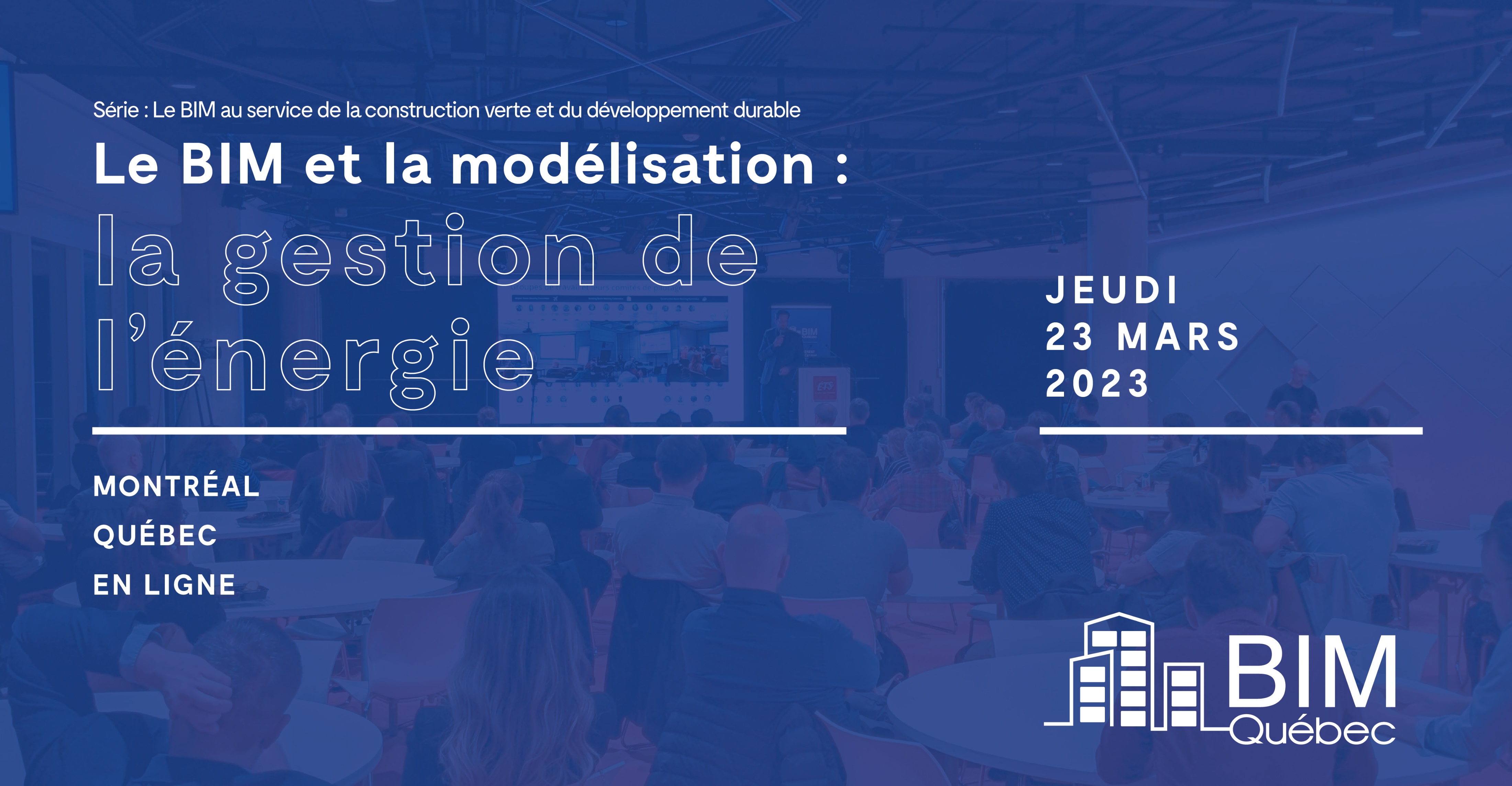 31
Bon réseautage !